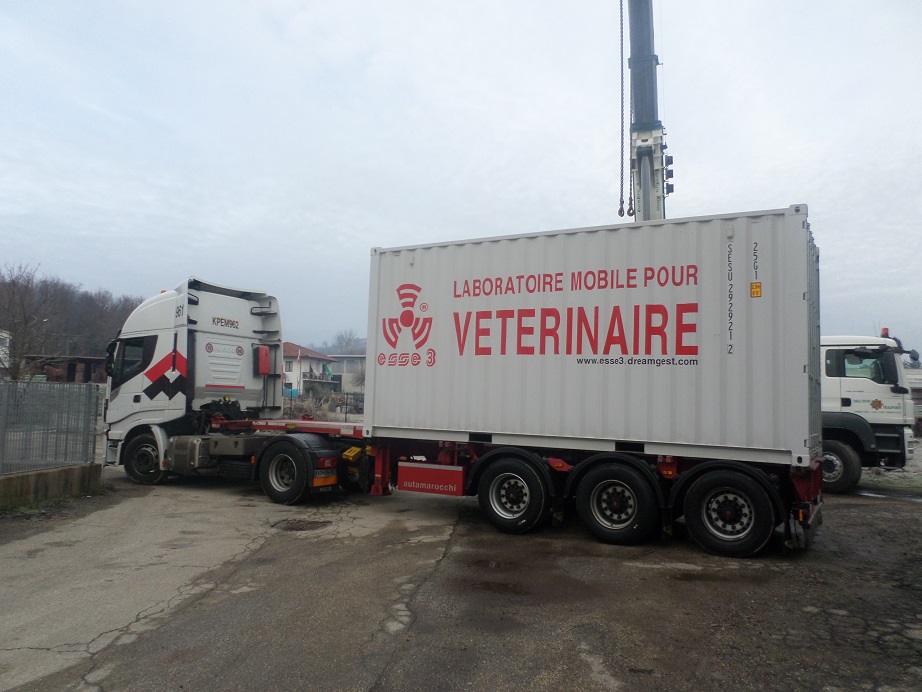 VETERINARY LABORATORYLABORATOIRE VETERINAIRE
MOBILE UNIT / UNITE MOBILE
START OF THE WORKDEMARRAGE DU TRAVAIL
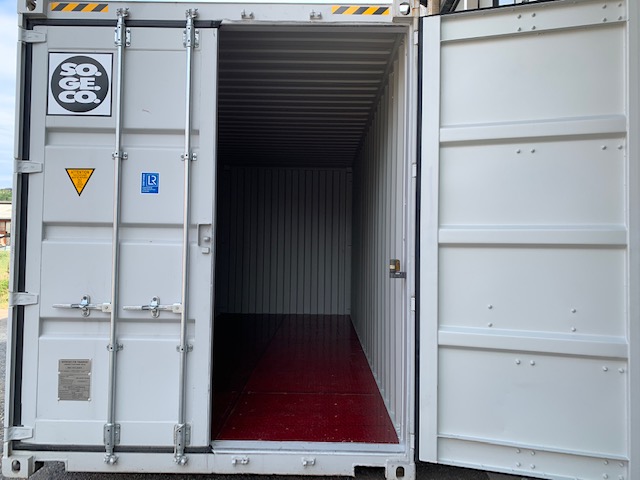 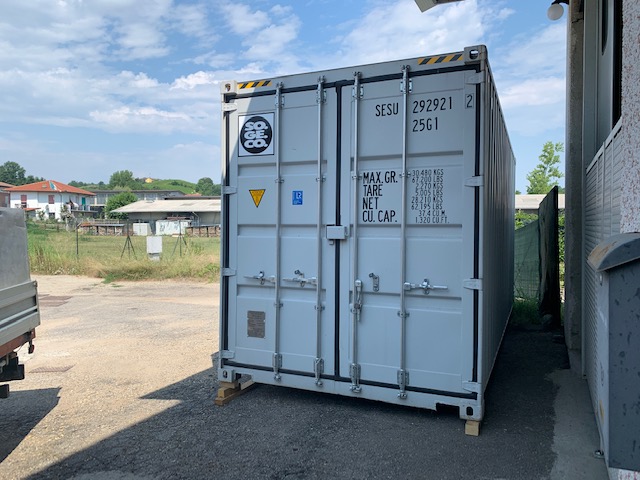 FLOOR PREPARATIONPREPARATION DU SOL
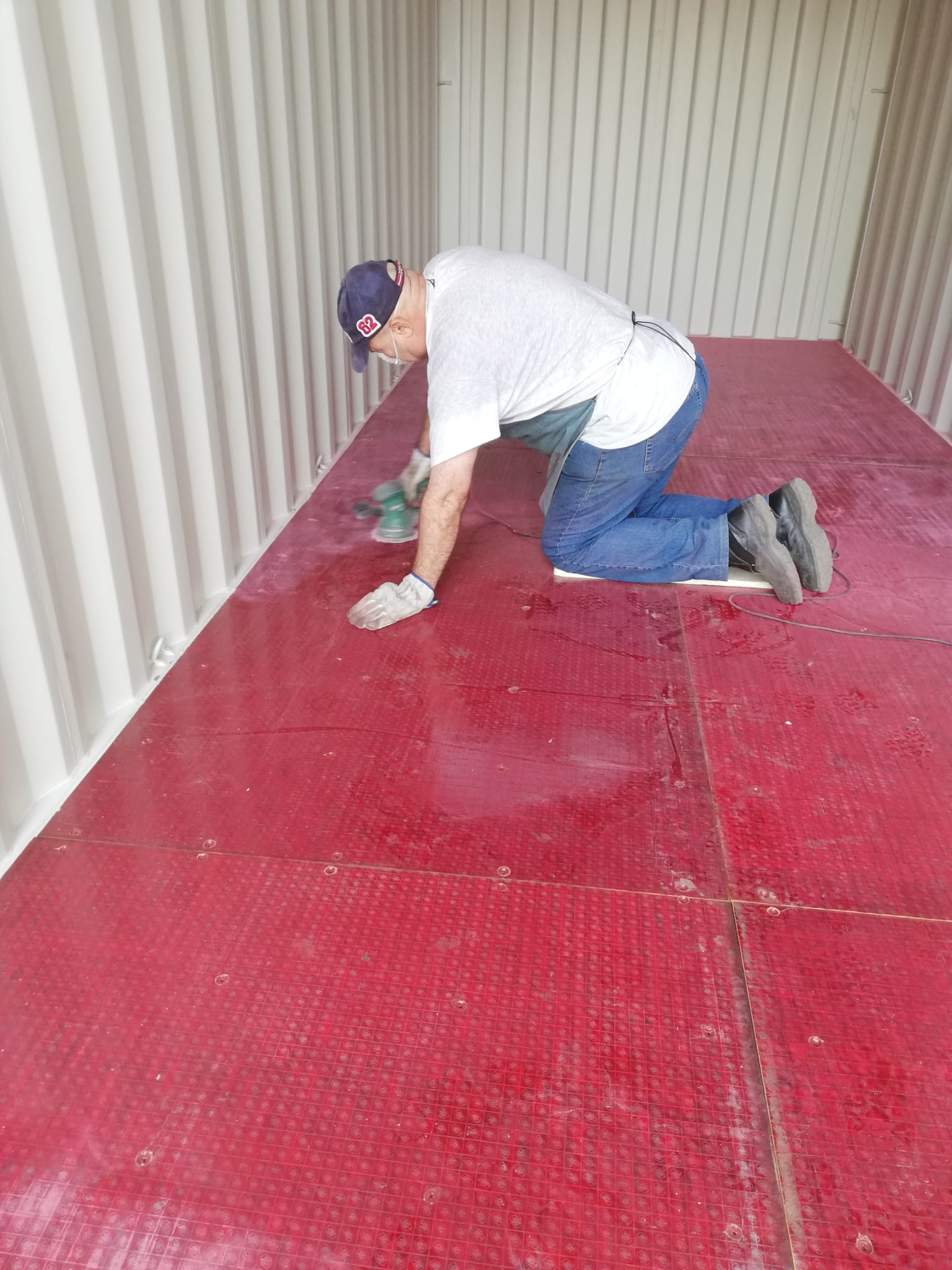 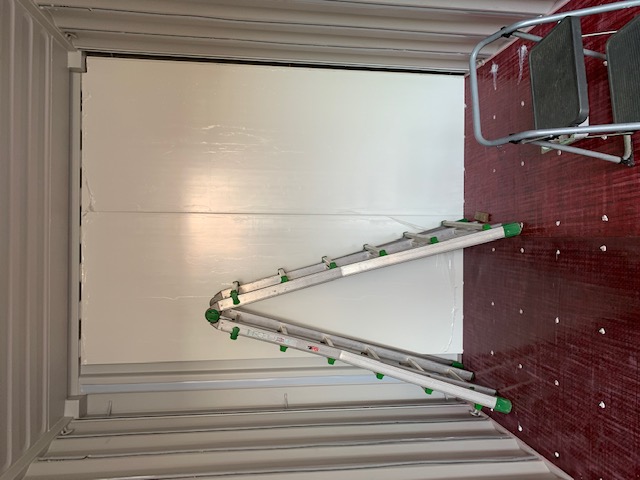 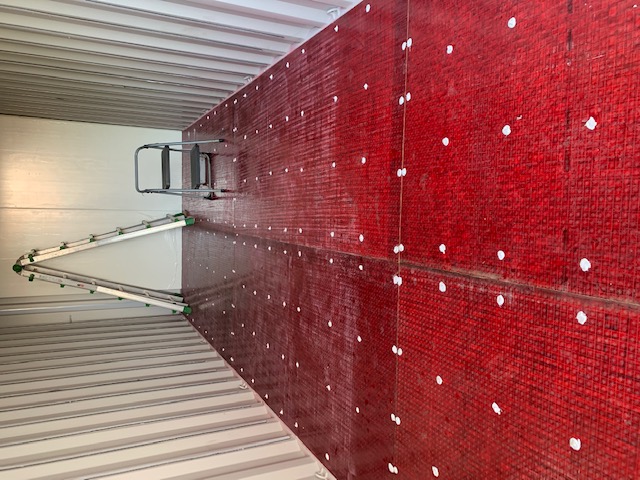 18/12/2020
PREPARATION OF THE INTERNAL INSULATION PANELSDES PANNEAUX ISOLANTS INTERNES
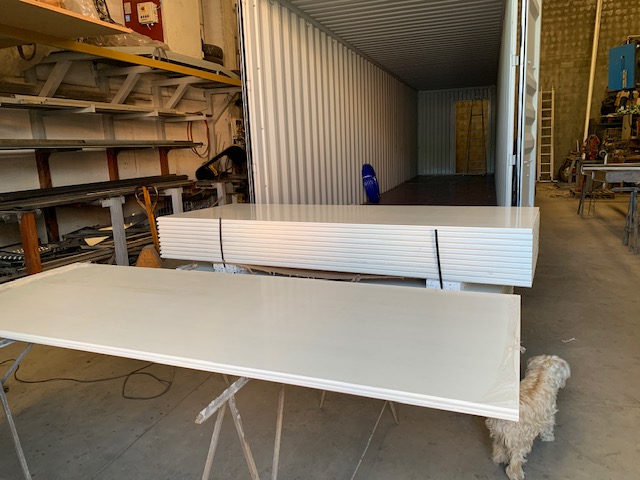 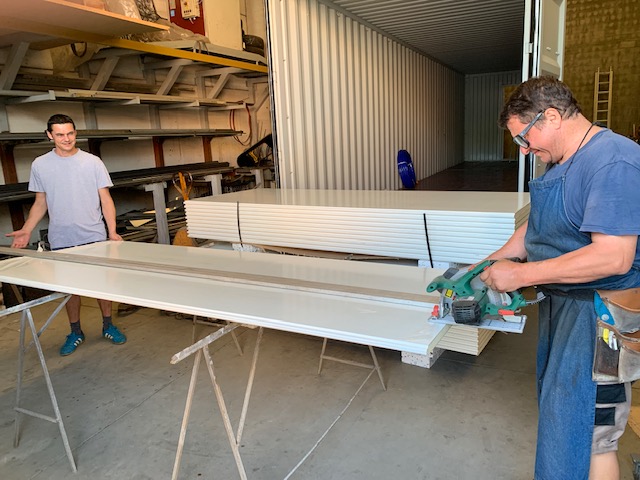 18/12/2020
PREPARATION AND LAYING OF THE INTERNAL INSULATION PANELSPREPARATION ET POSE DES PANNEAUX ISOLANTS INTERNES
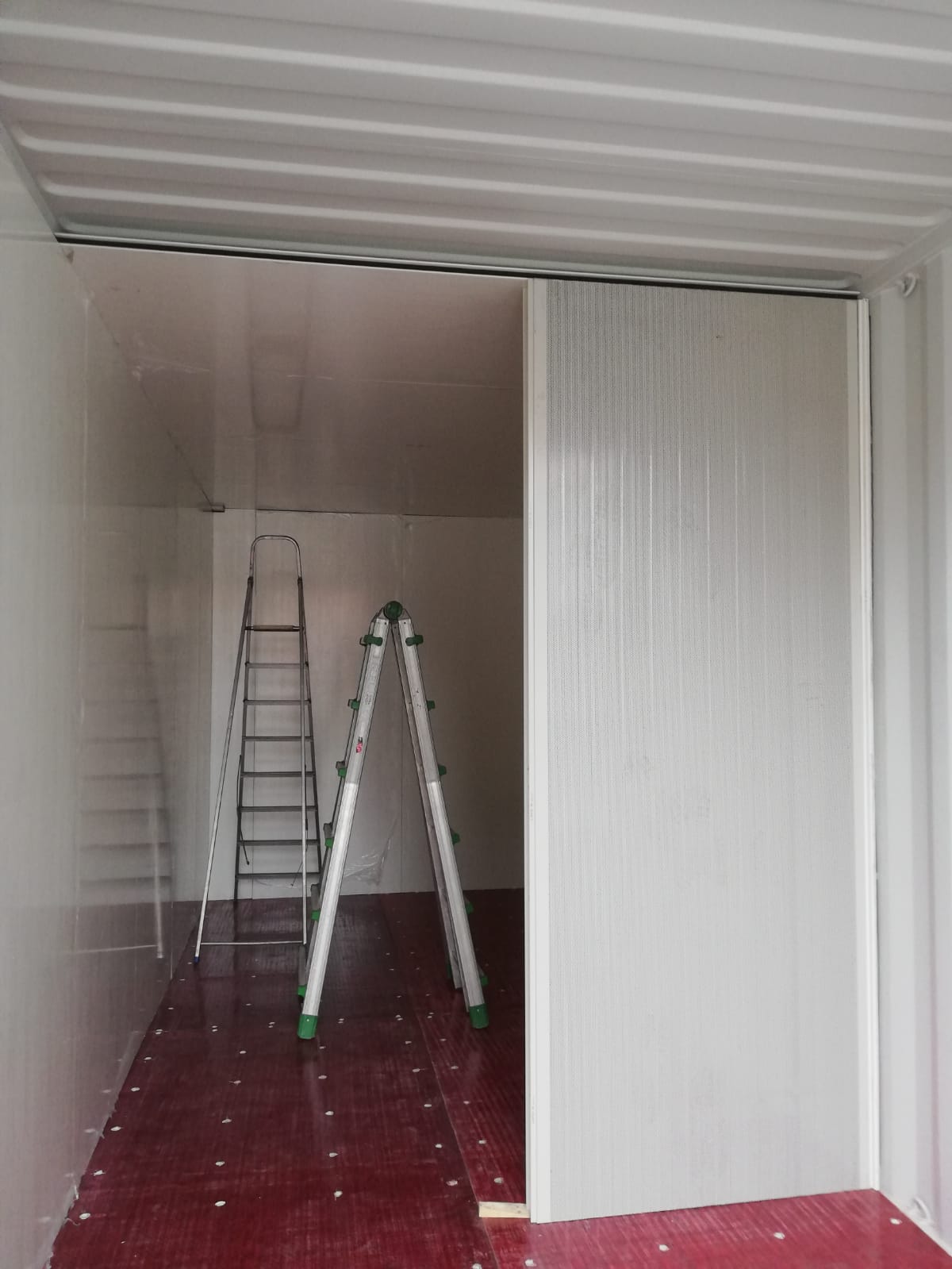 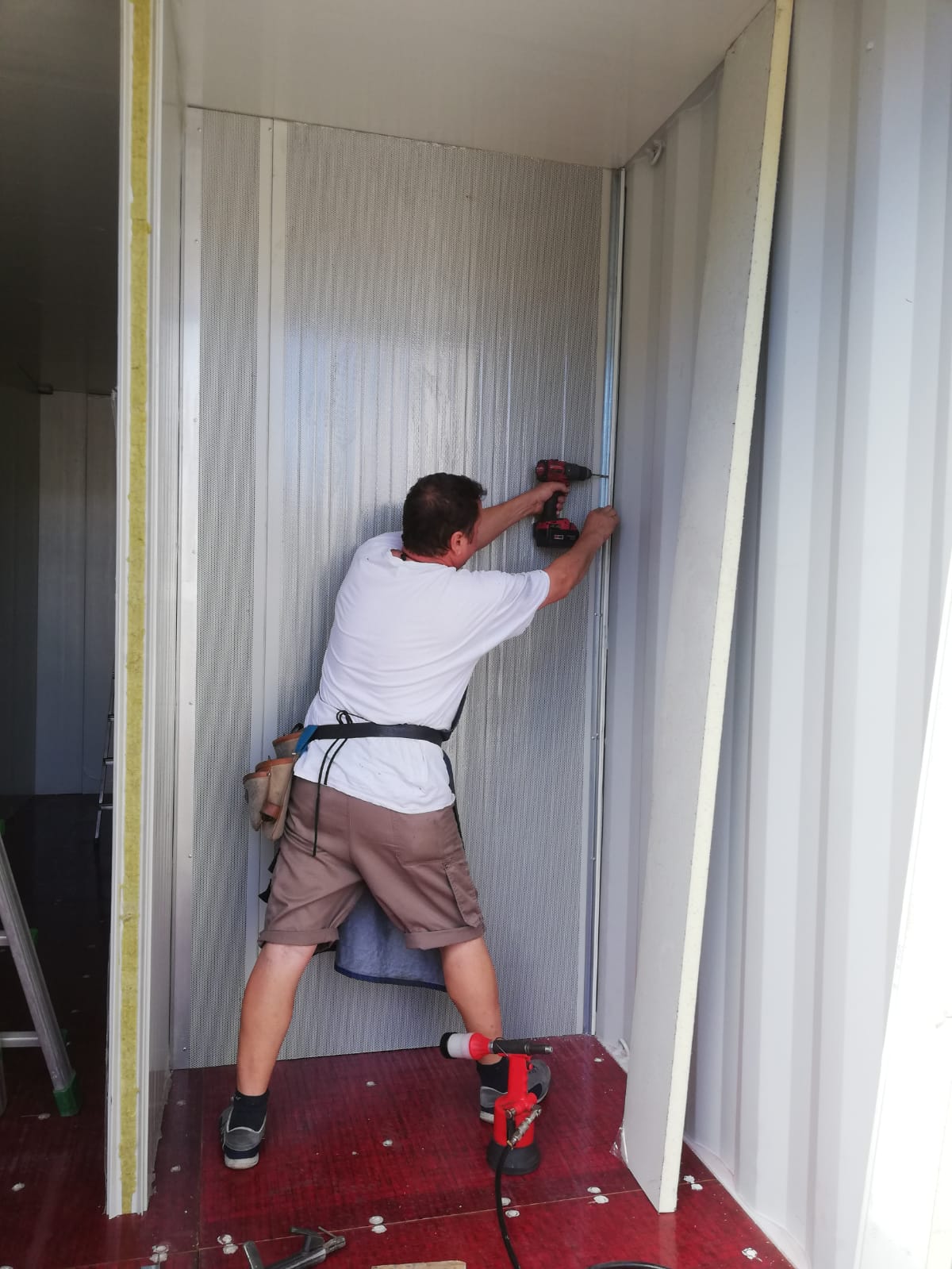 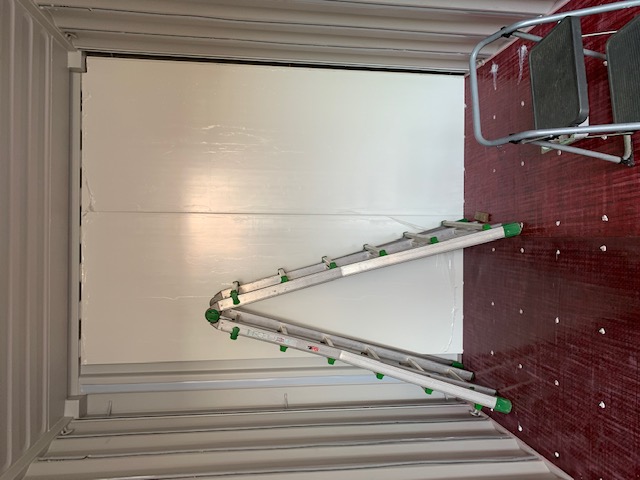 18/12/2020
FLOOR PREPARATION AND LAYING INSULATING PANELS- 1PRÉPARATION DU SOL ET POSE DE PANNEAUX ISOLANTS - 1
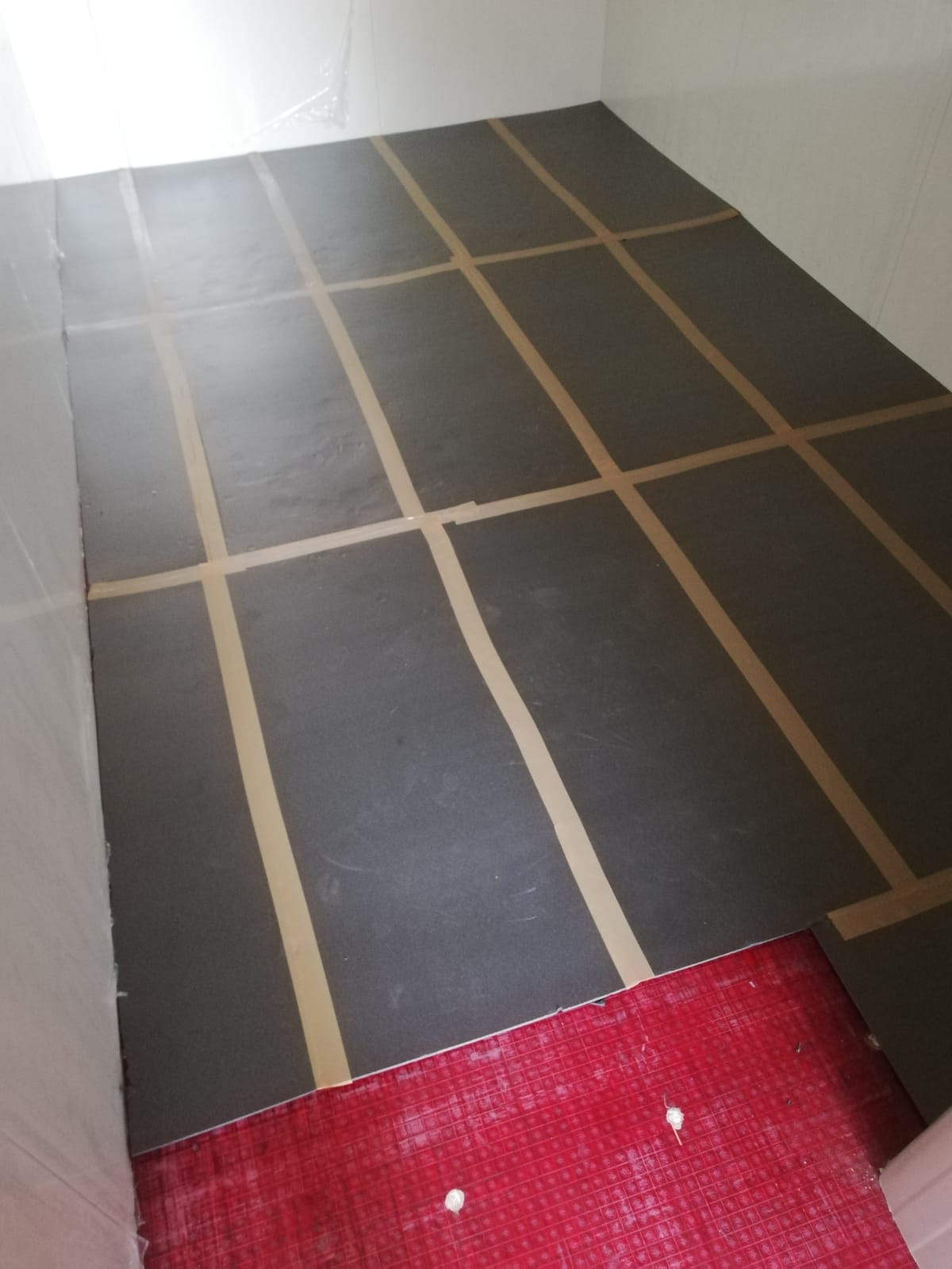 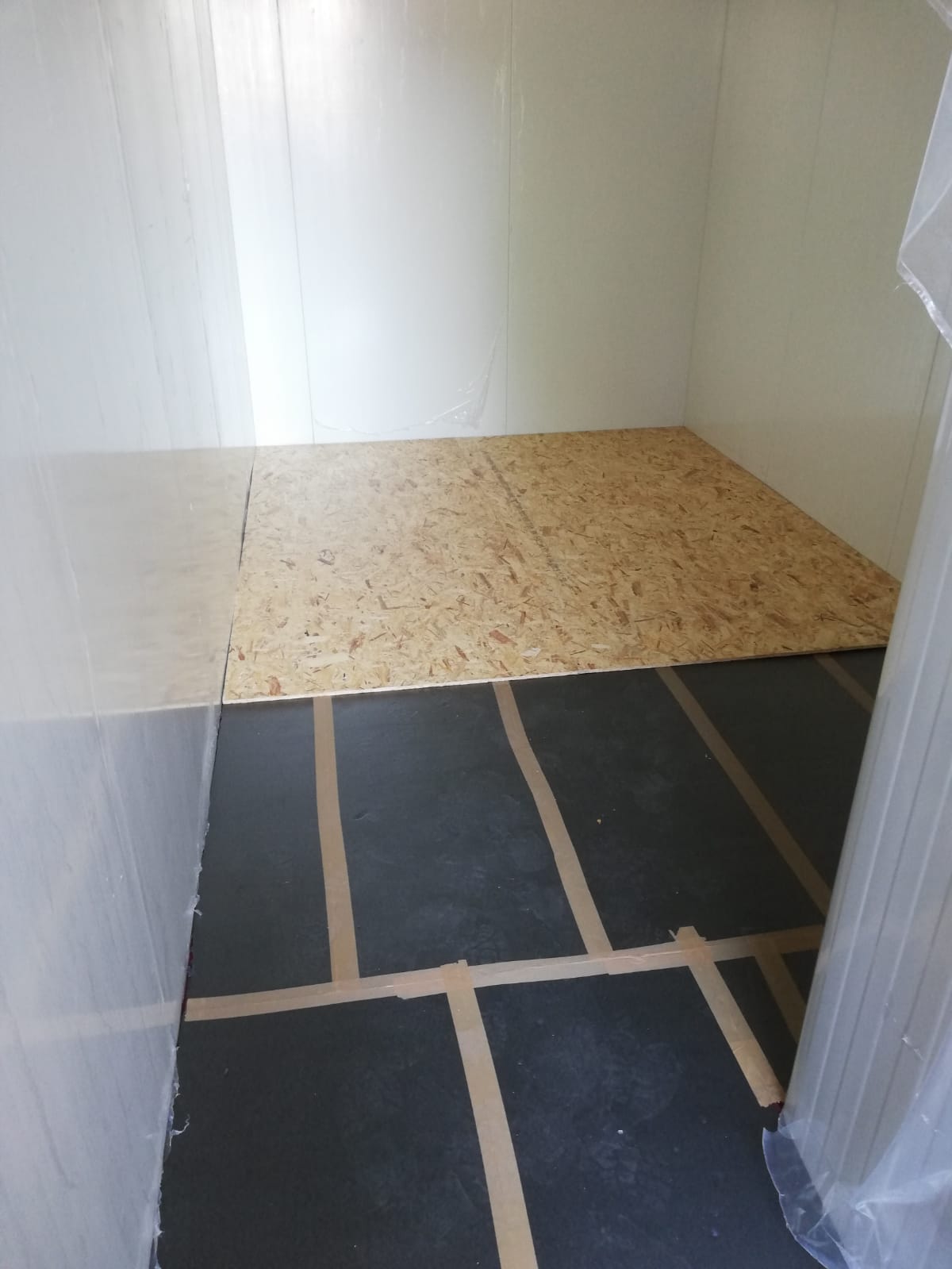 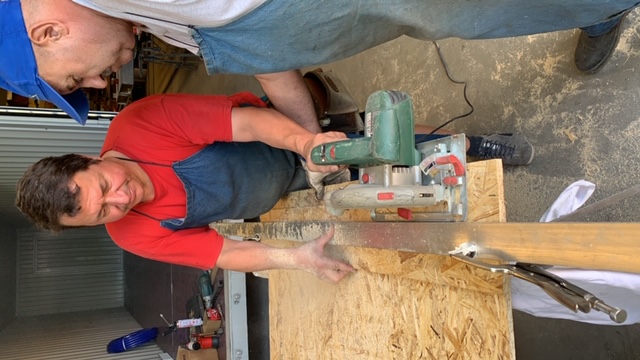 18/12/2020
FLOOR PREPARATION AND LAYING INSULATING PANELS- 2PRÉPARATION DU SOL ET POSE DE PANNEAUX ISOLANTS - 2
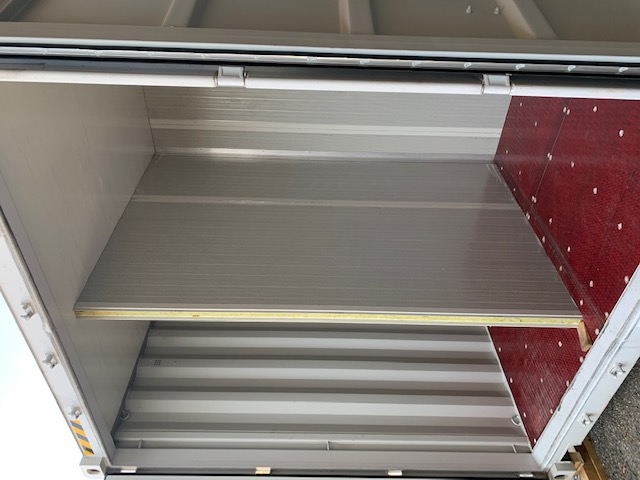 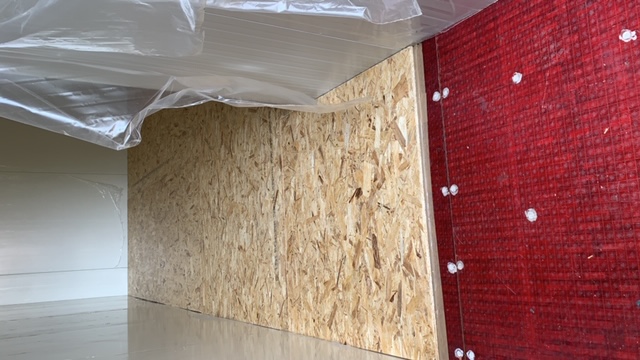 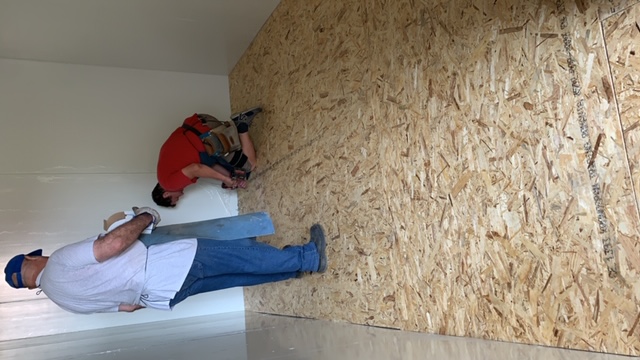 18/12/2020
SERVICE LOCAL  PREPARATIONPRÉPARATION DU LOCAL SERVICE
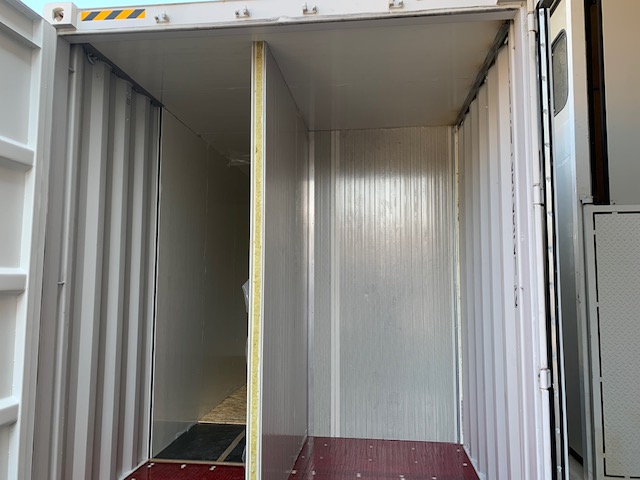 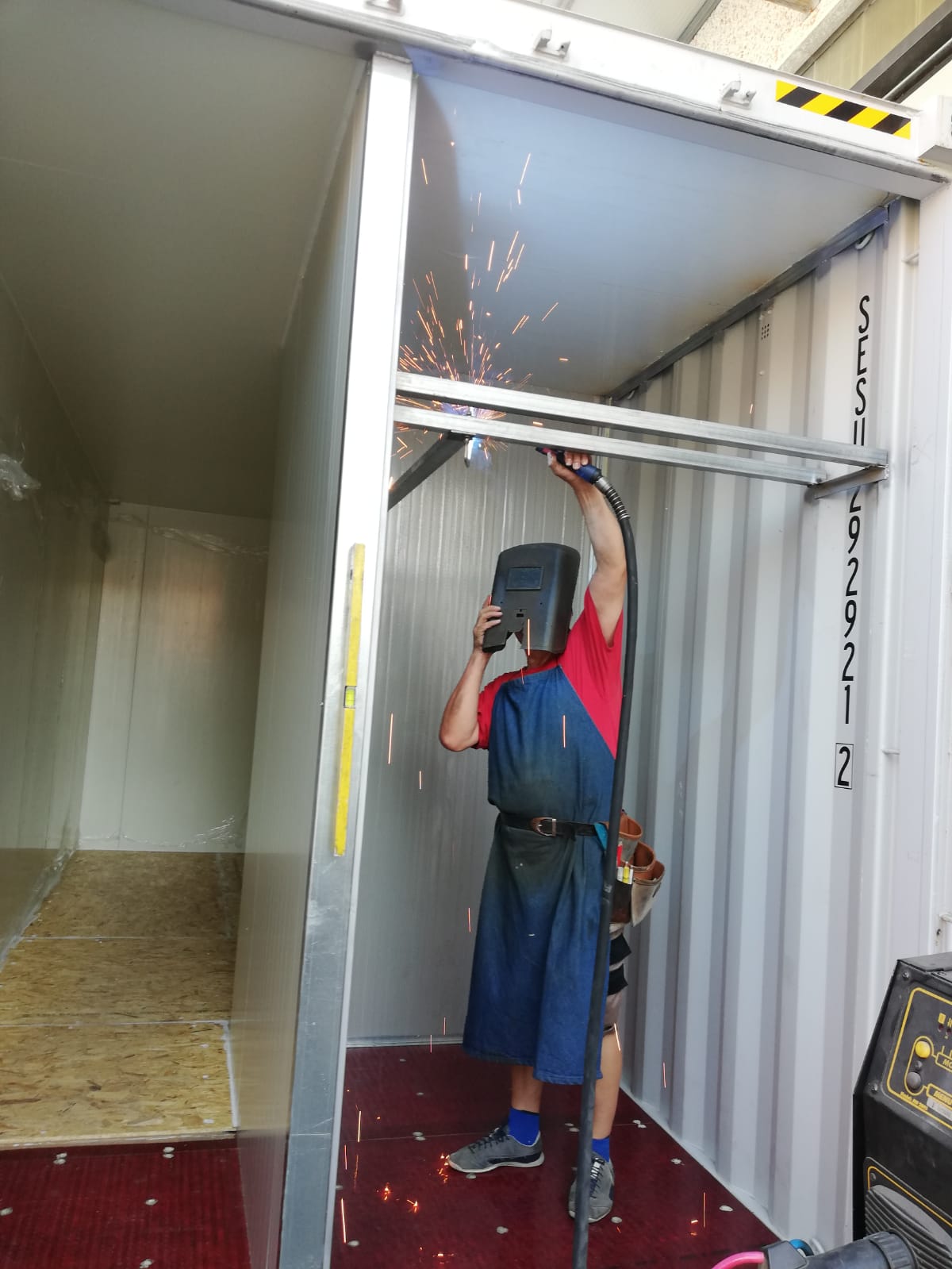 18/12/2020
AIR CONDITIONER INSTALLATIONINSTALLATION CLIMATISEUR
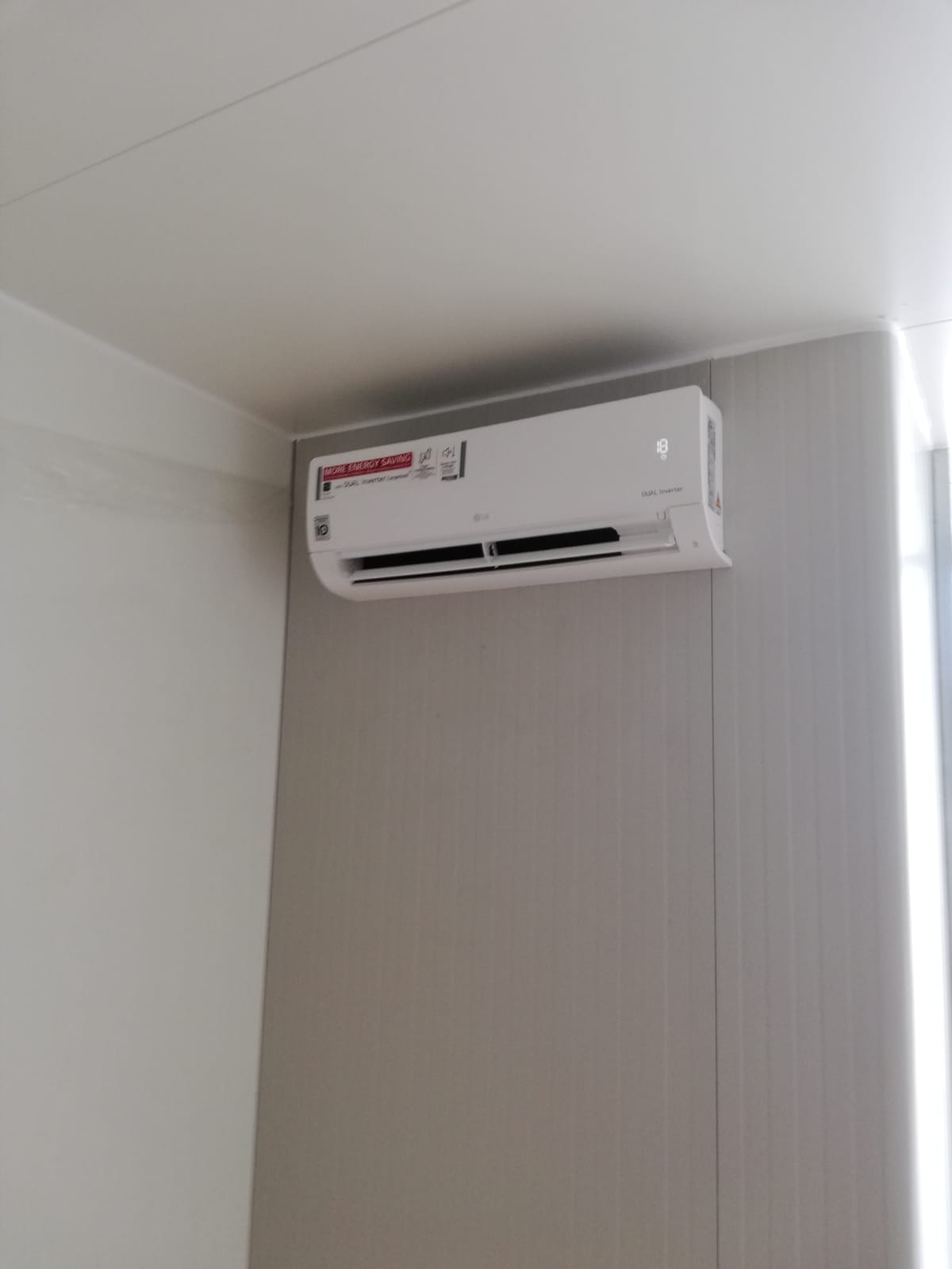 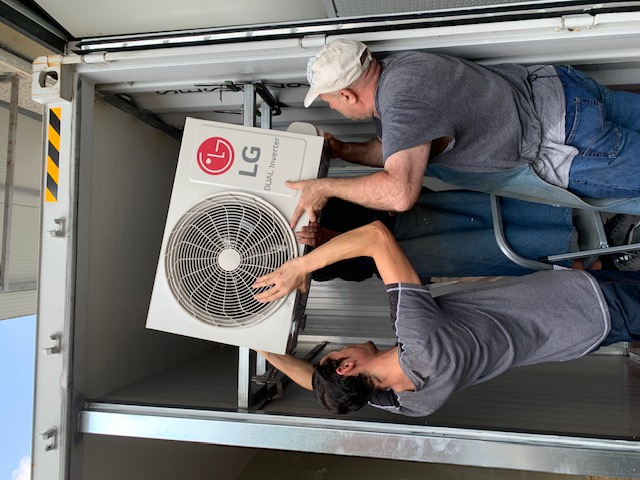 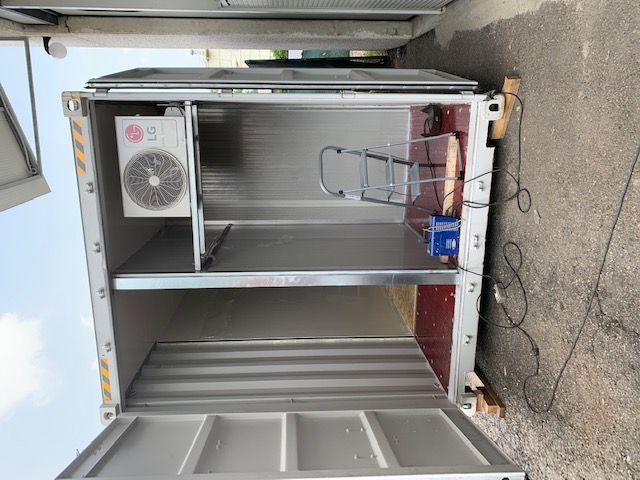 18/12/2020
ENTRANCE DOOR INSTALLATIONINSTALLATION PORTE D’ENTREE
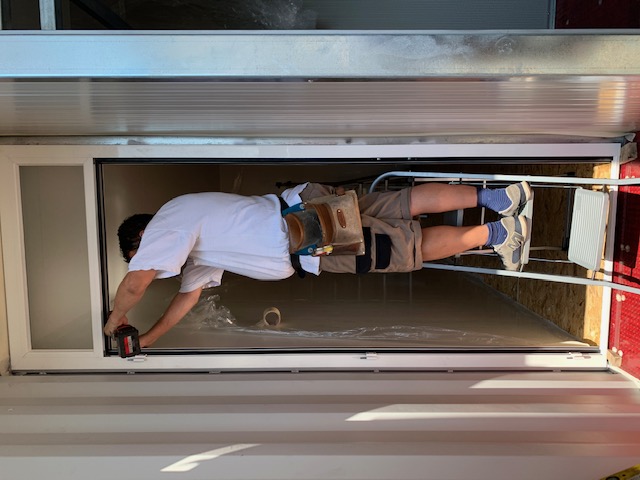 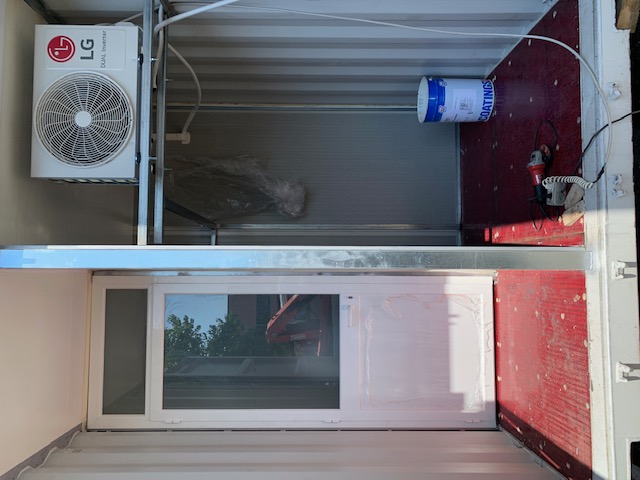 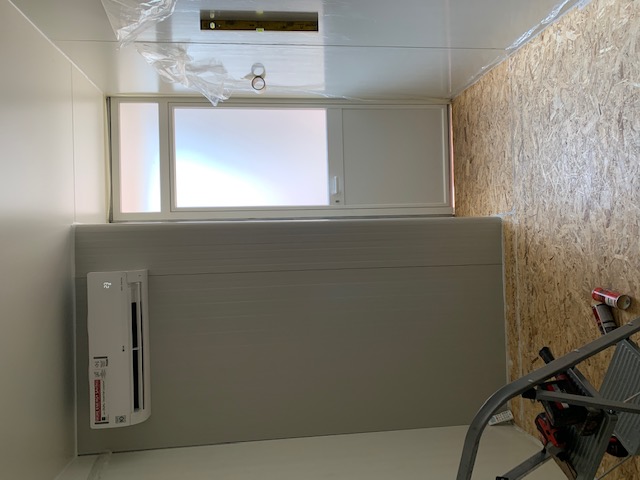 18/12/2020
PREPARATION OF THE SERVICE AREA -1PRÉPARATION DE LA ZONE DE SERVICE -1
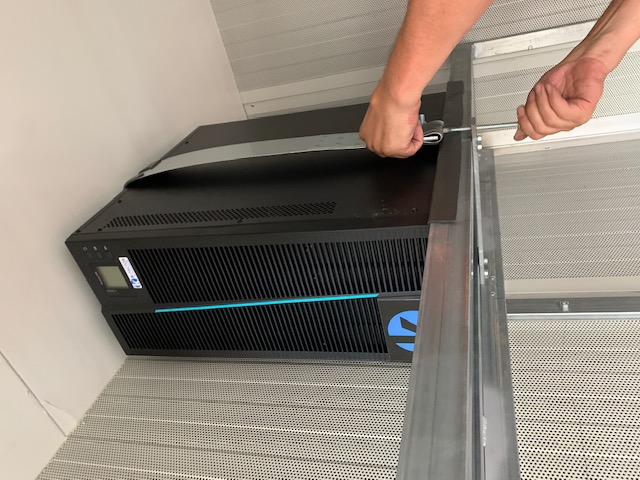 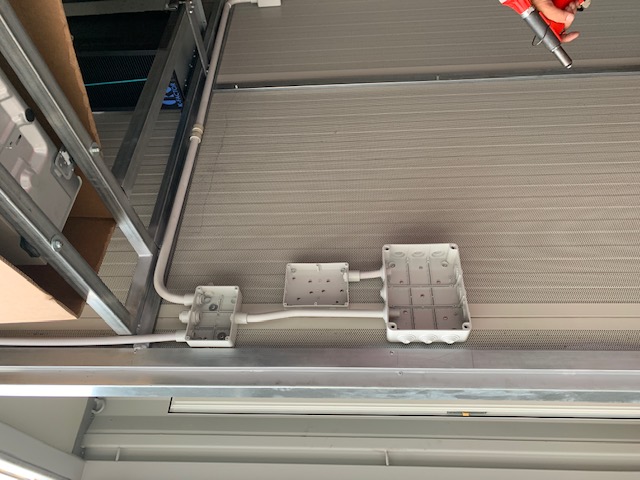 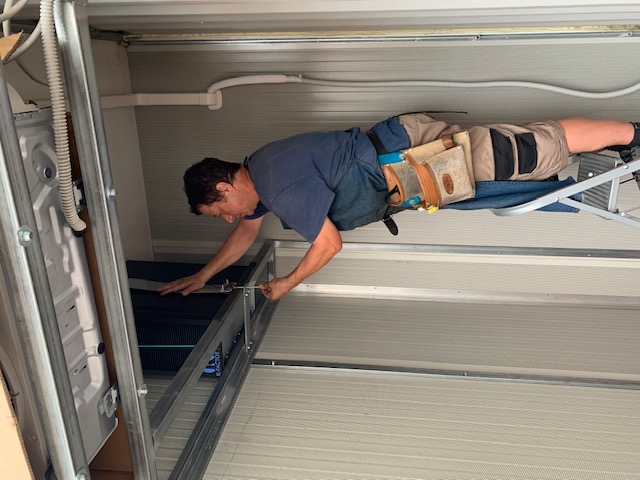 18/12/2020
PREPARATION OF THE SERVICE AREA -2PRÉPARATION DE LA ZONE DE SERVICE -2
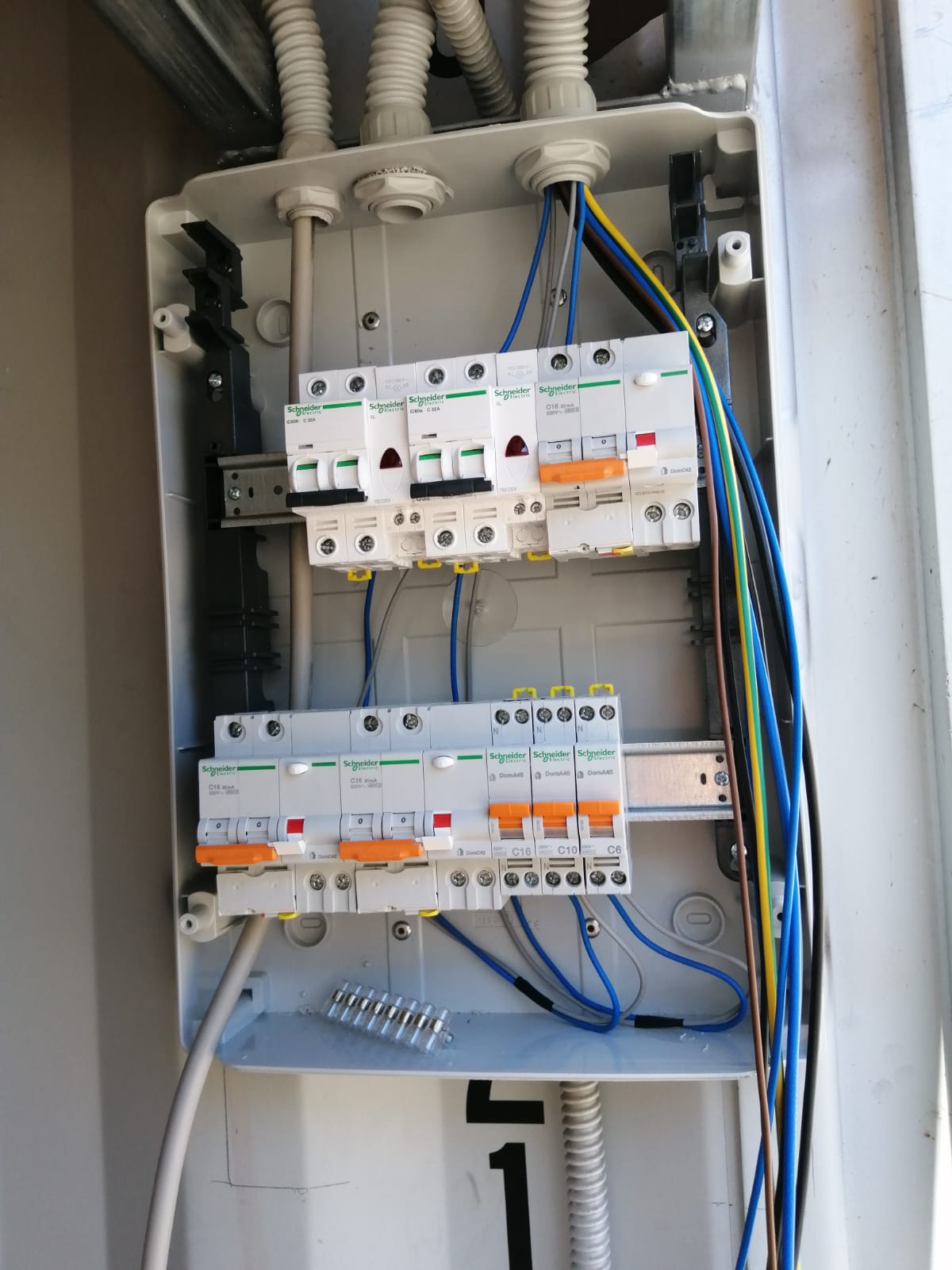 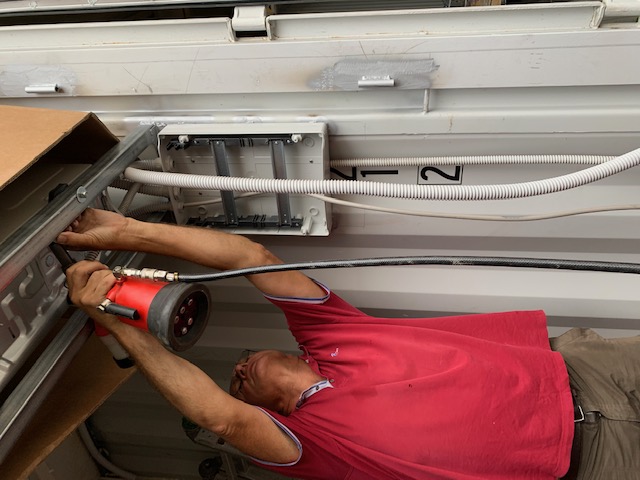 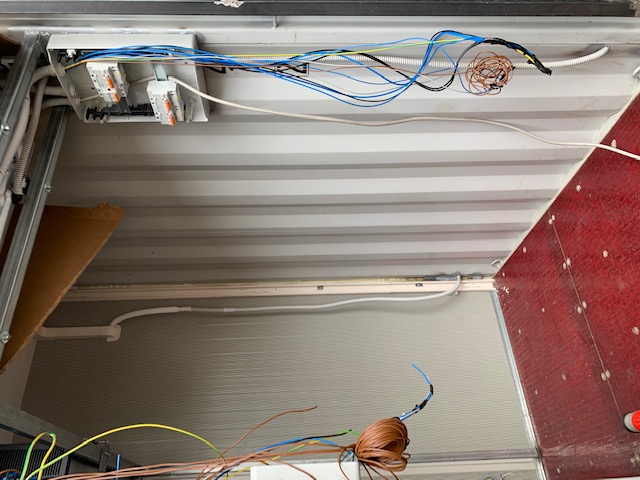 18/12/2020
PREPARATION OF THE SERVICE AREA -3PRÉPARATION DE LA ZONE DE SERVICE -3
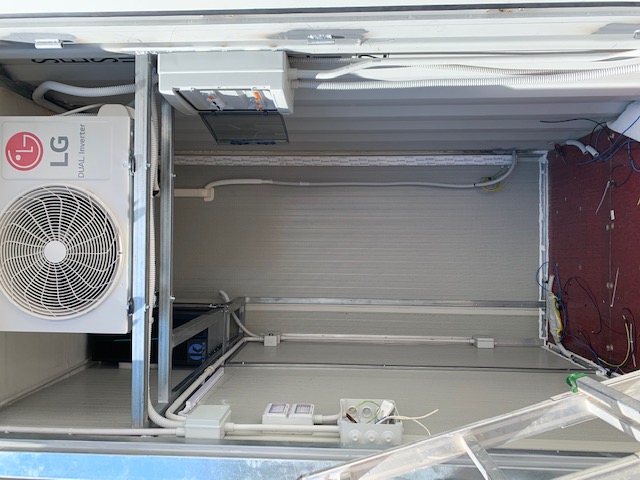 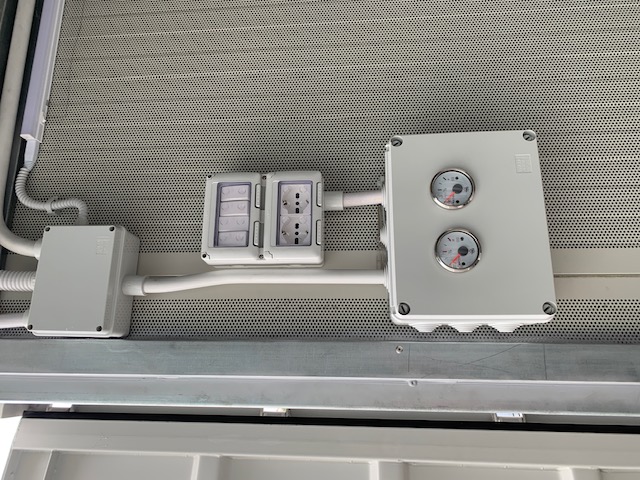 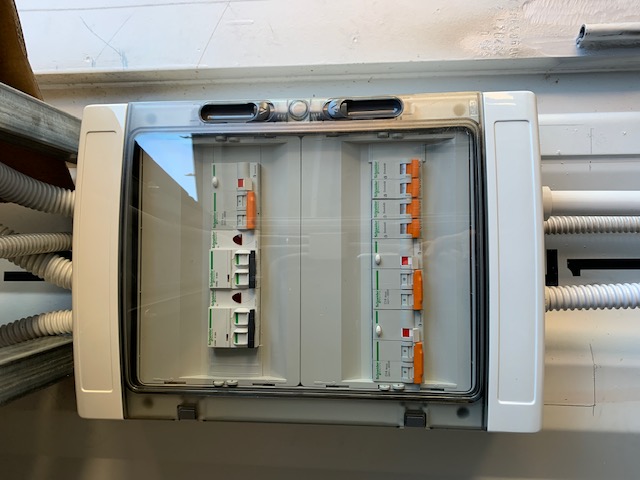 18/12/2020
PREPARATION OF TANKS PRÉPARATION ET POSE DES RÉSERVOIRS
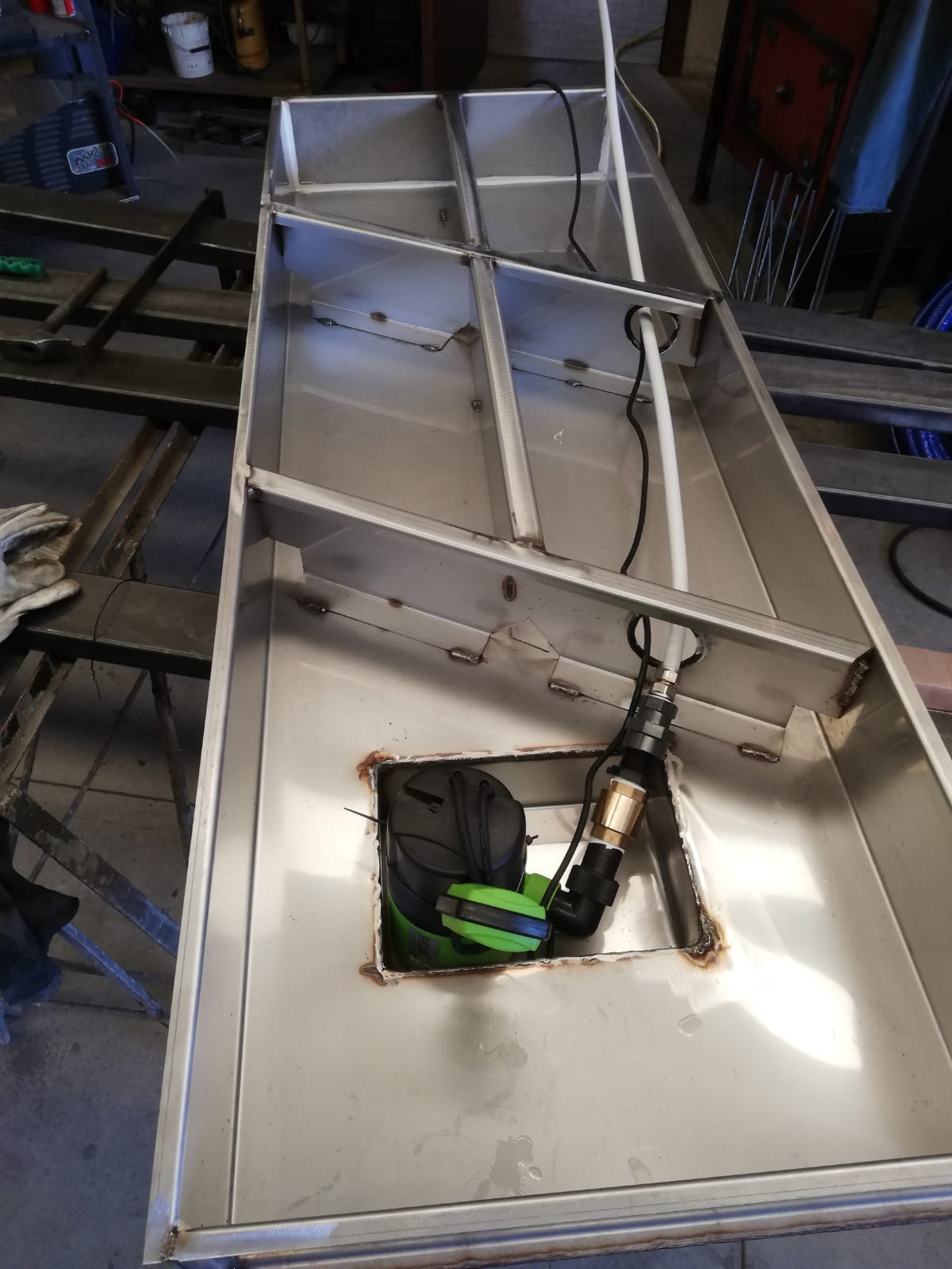 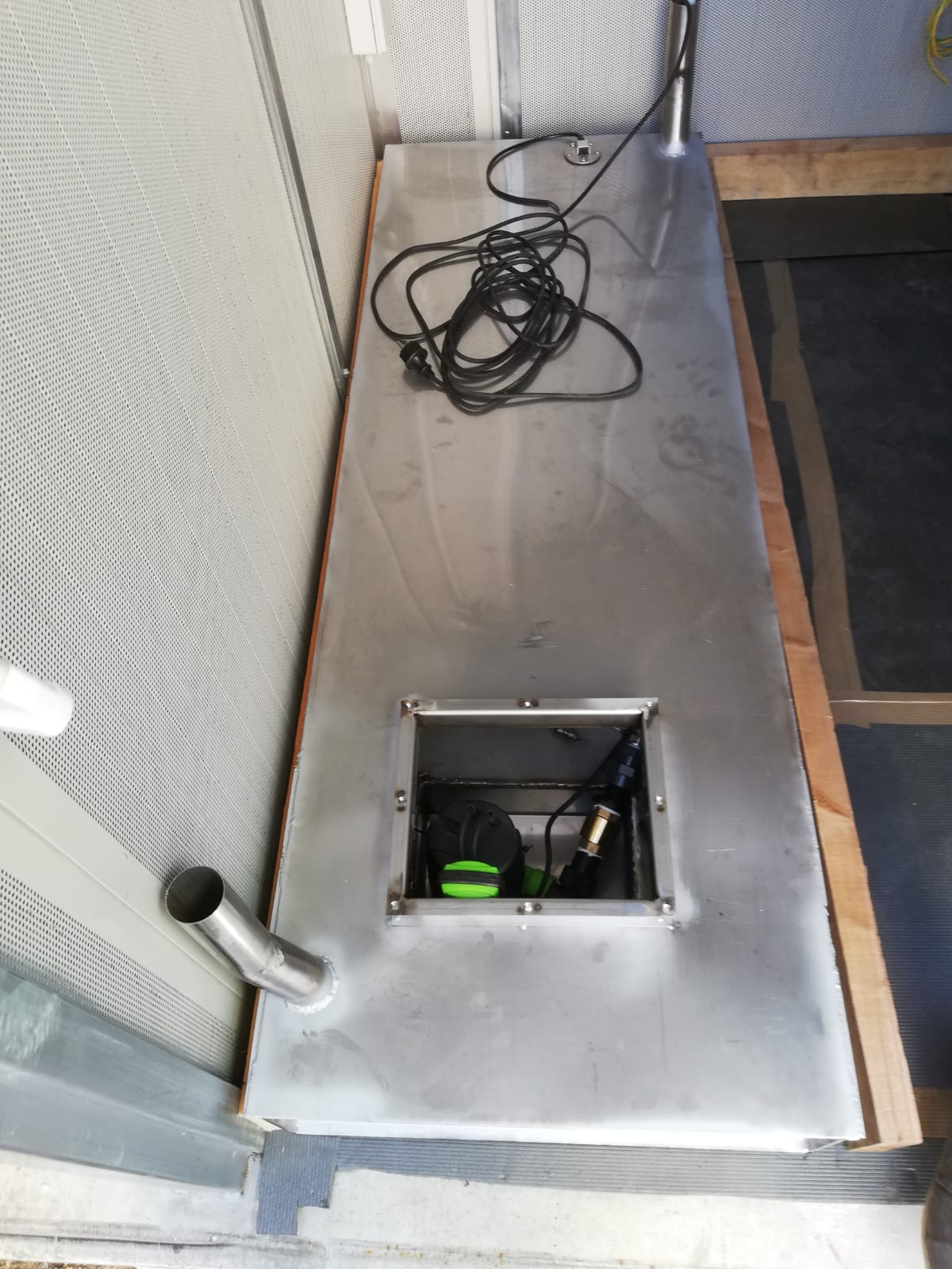 18/12/2020
LAYING OF TANKS – 1POSE DES RÉSERVOIRS -1
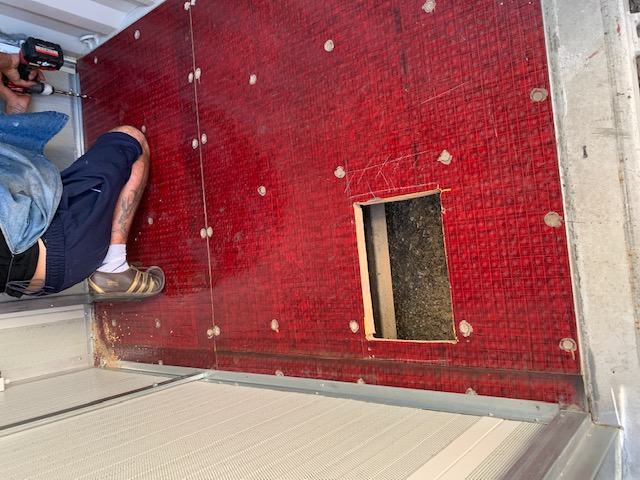 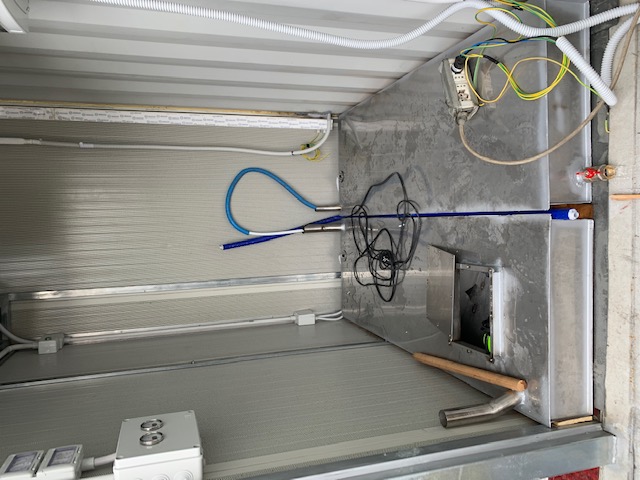 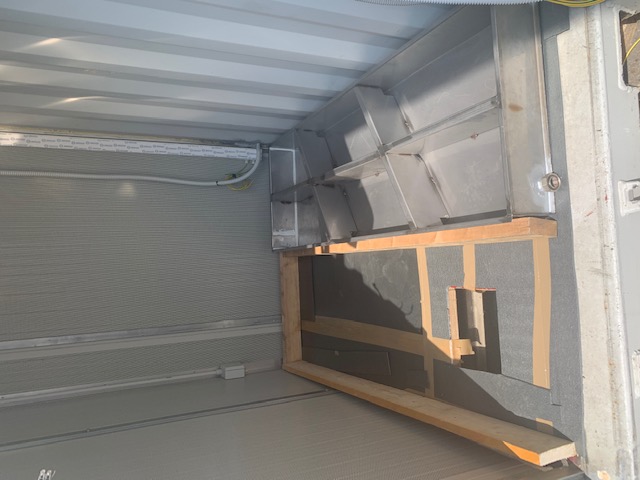 18/12/2020
LAYING OF TANKS - 2POSE DES RÉSERVOIRS -2
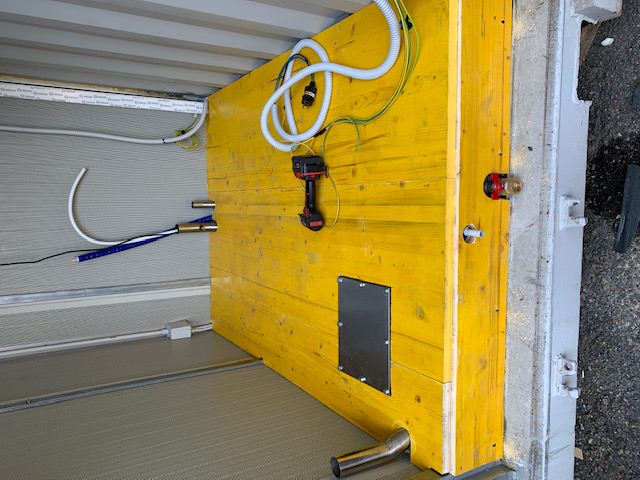 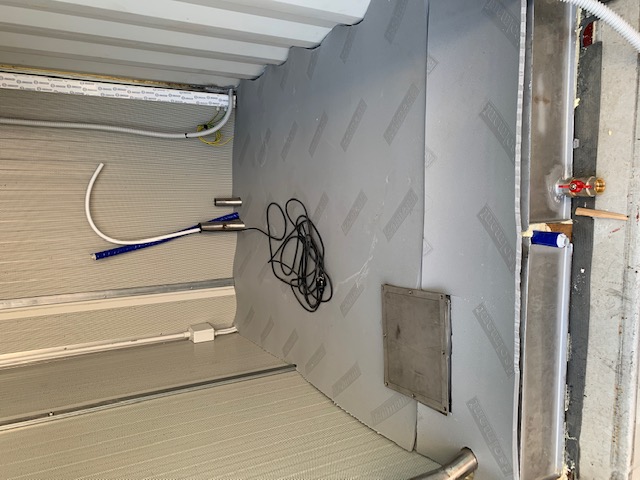 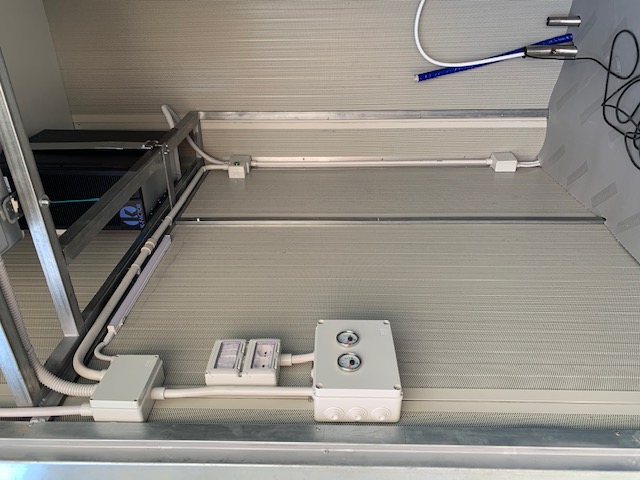 18/12/2020
LAYING OF TANKS - 3POSE DES RÉSERVOIRS -3
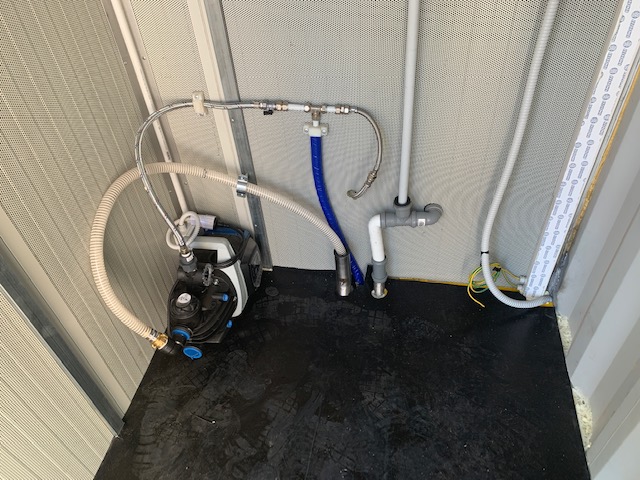 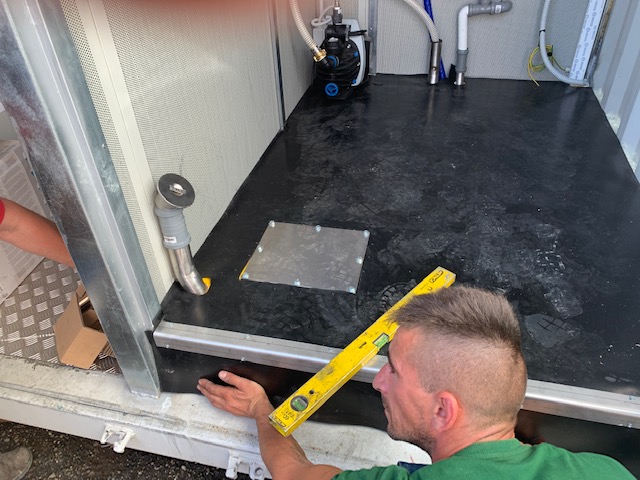 18/12/2020
LABORATORY ROOM ELECTRICAL SYSTEMSYSTÈME ÉLECTRIQUE DU LOCAL LABORATOIRE
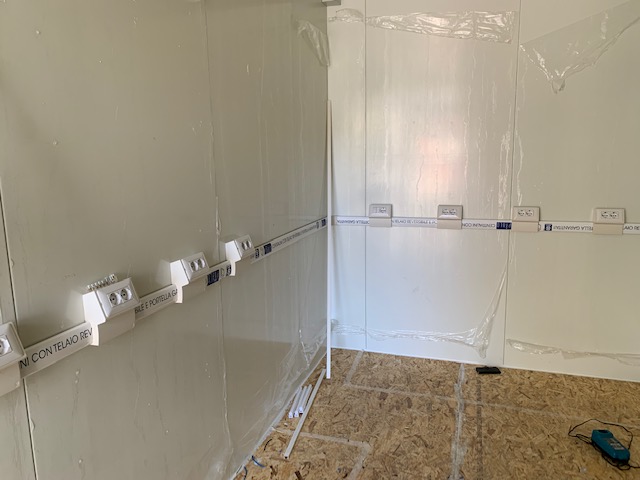 18/12/2020
LABORATORY ROOM FLOOR LAYING -1 AMÉNAGEMENT DU SOL DU LOCAL LABORATOIRE – 1
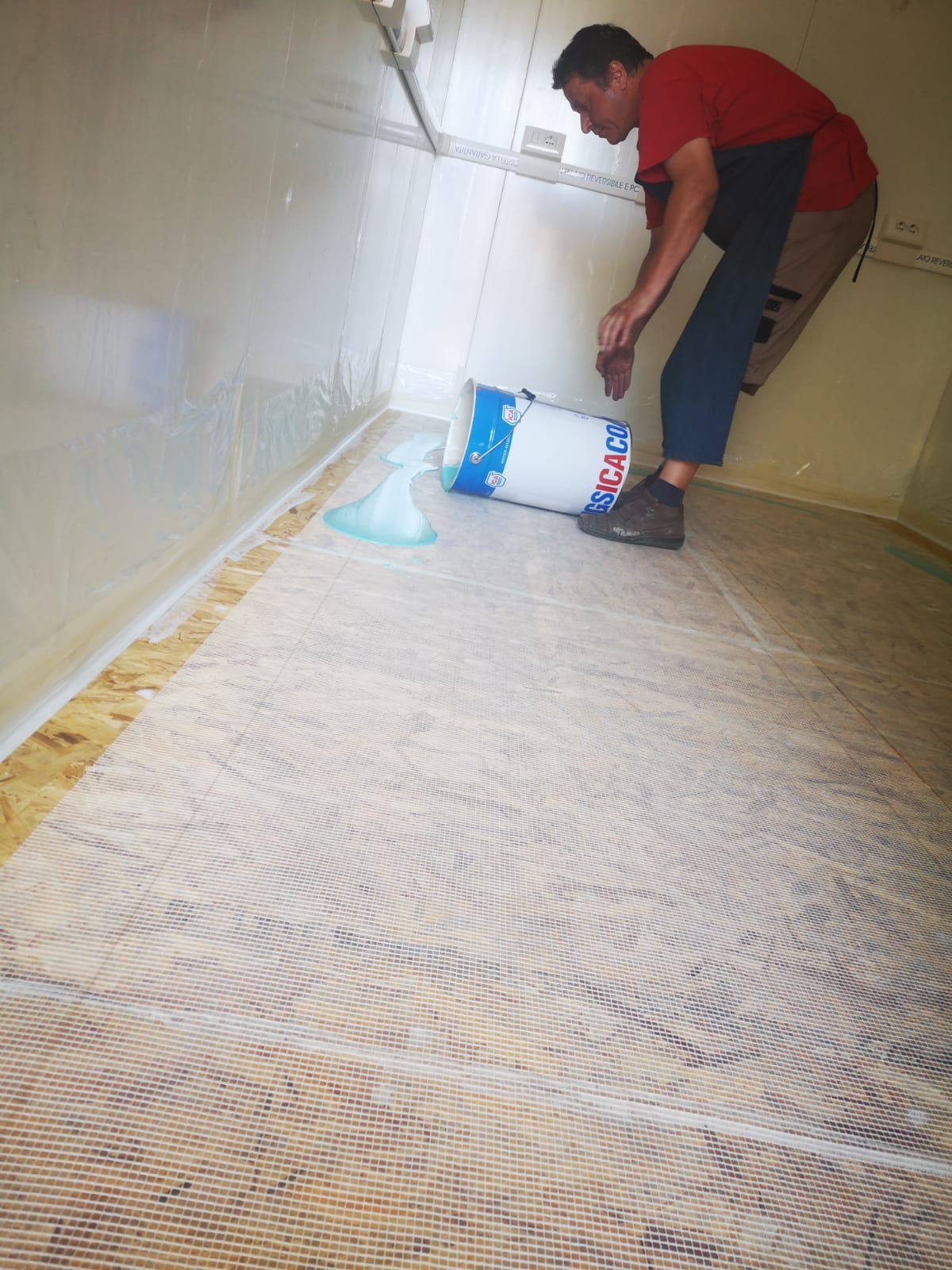 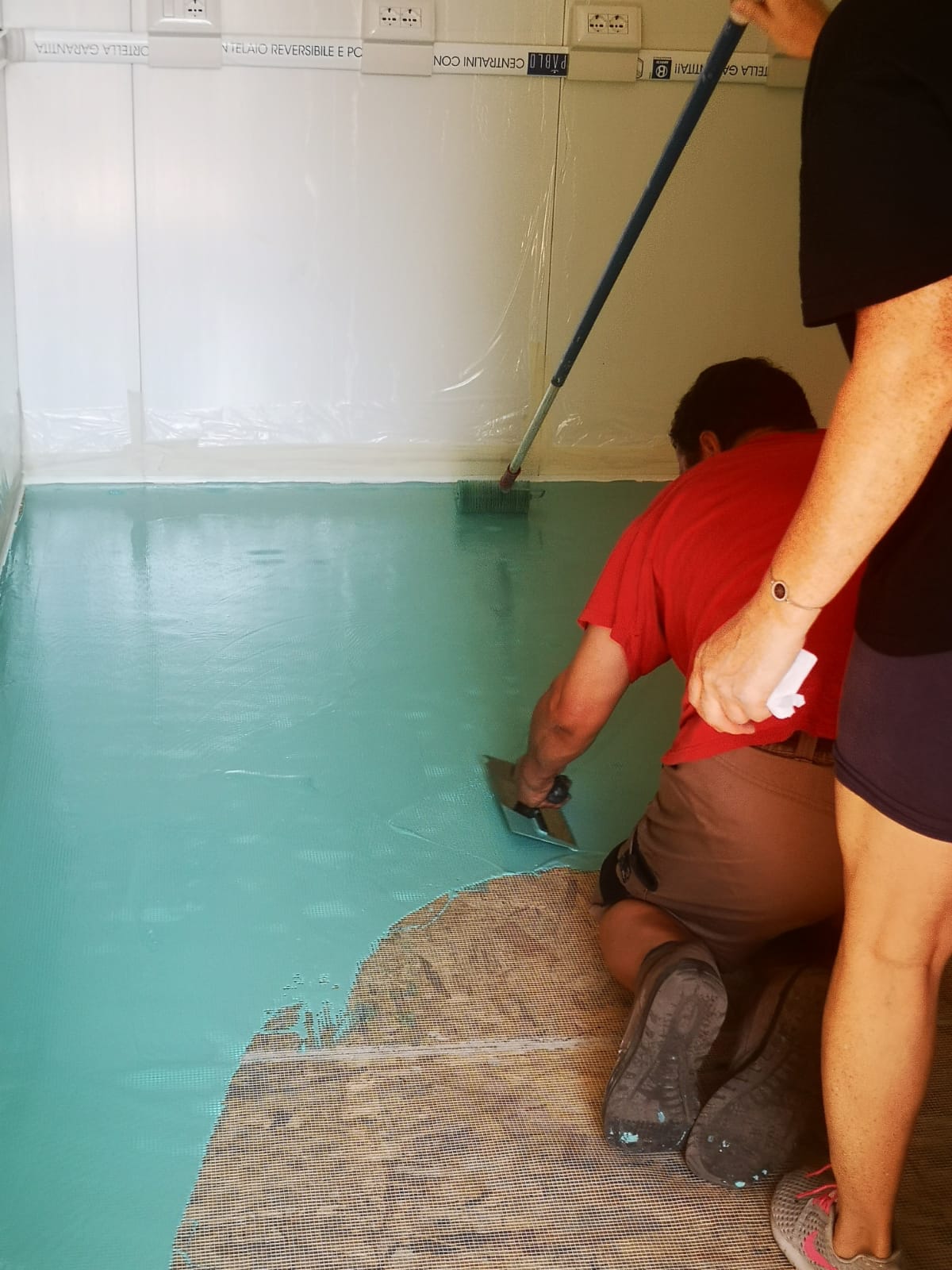 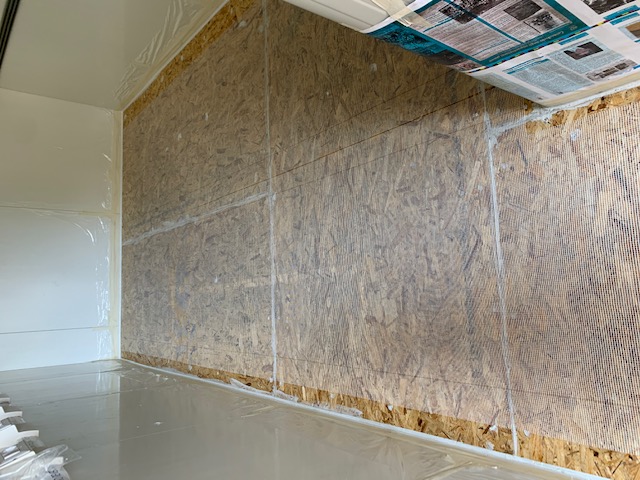 18/12/2020
LABORATORY ROOM FLOOR LAYING -2 AMÉNAGEMENT DU SOL DU LOCAL LABORATOIRE – 2
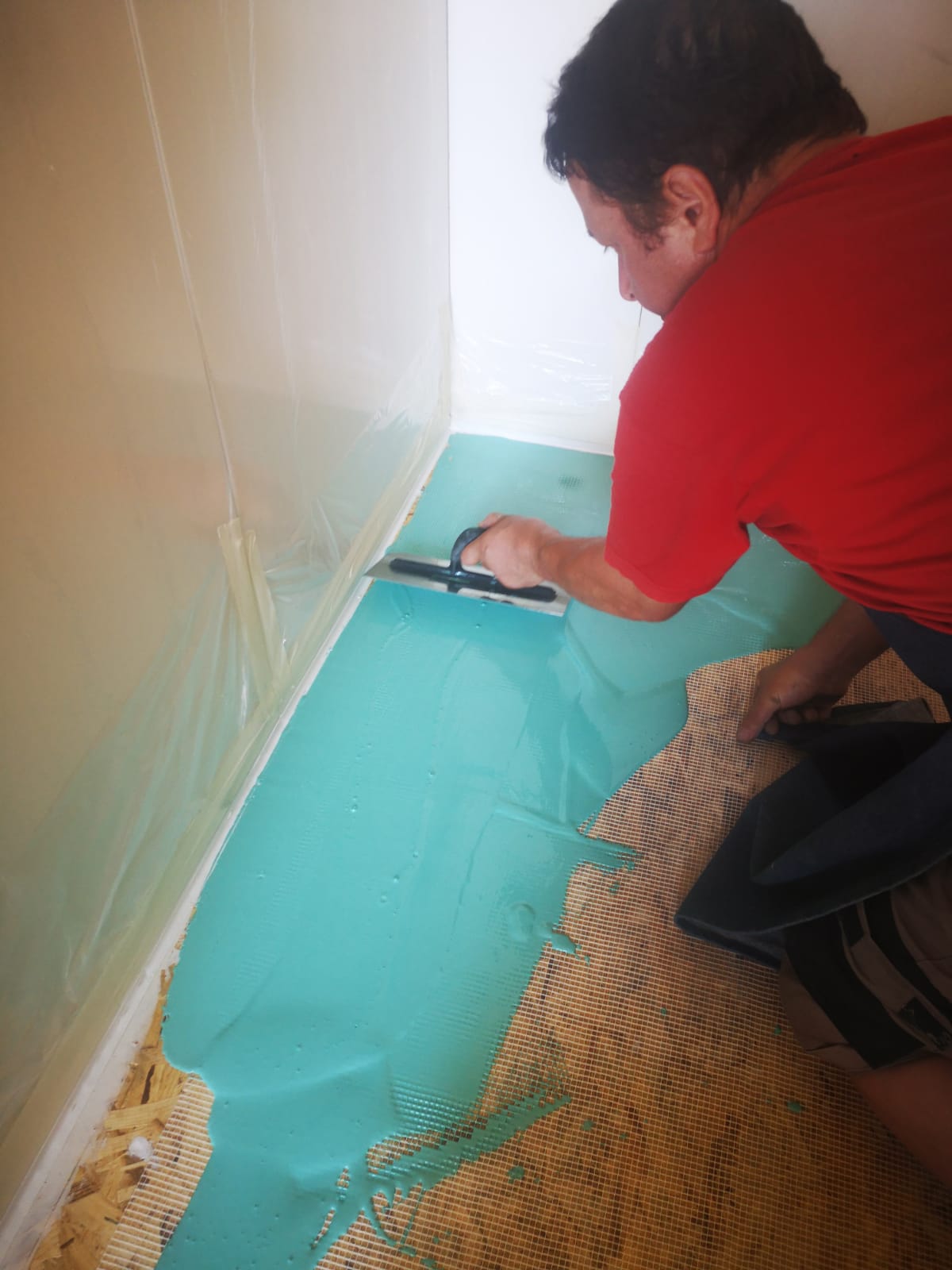 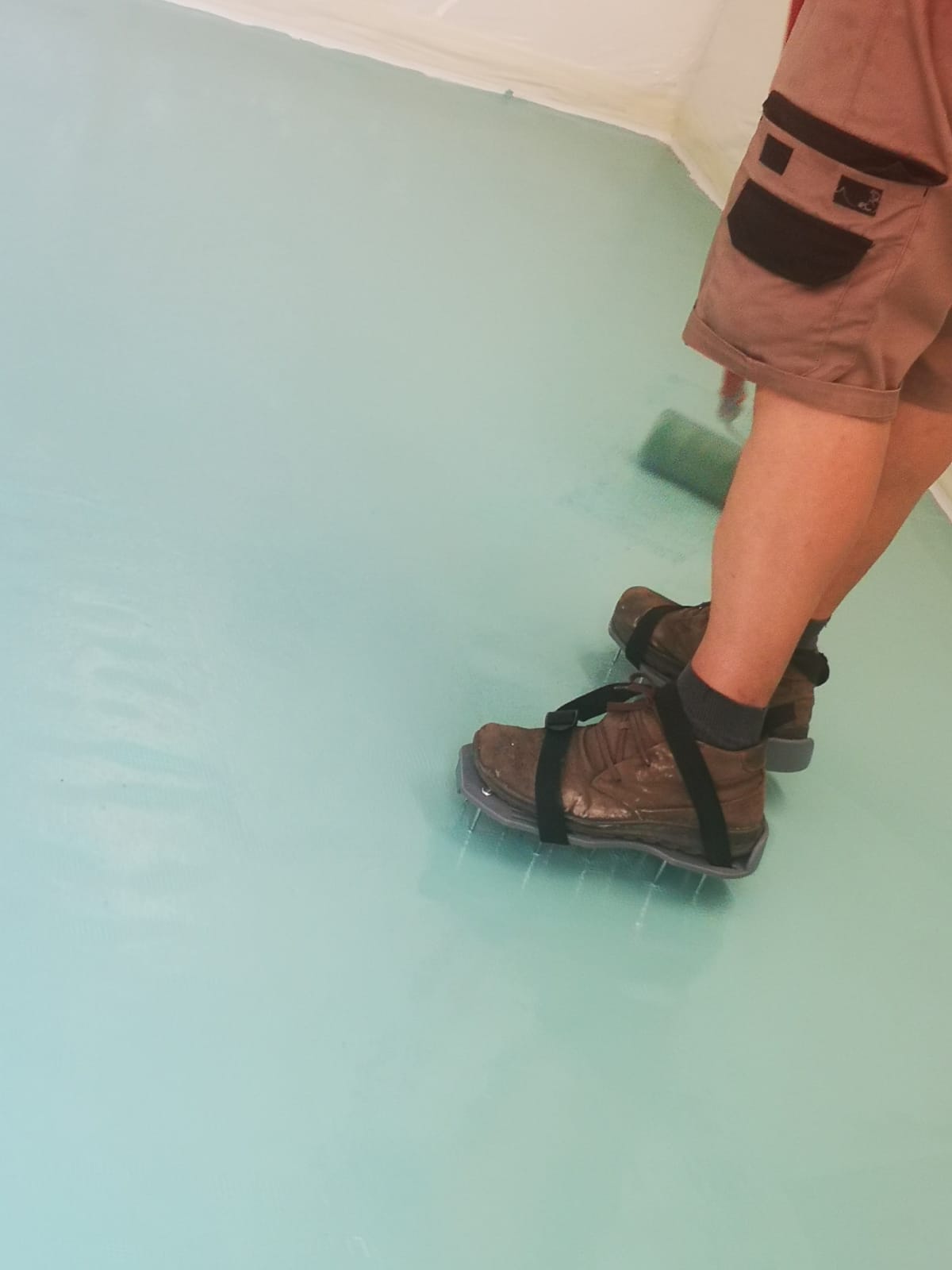 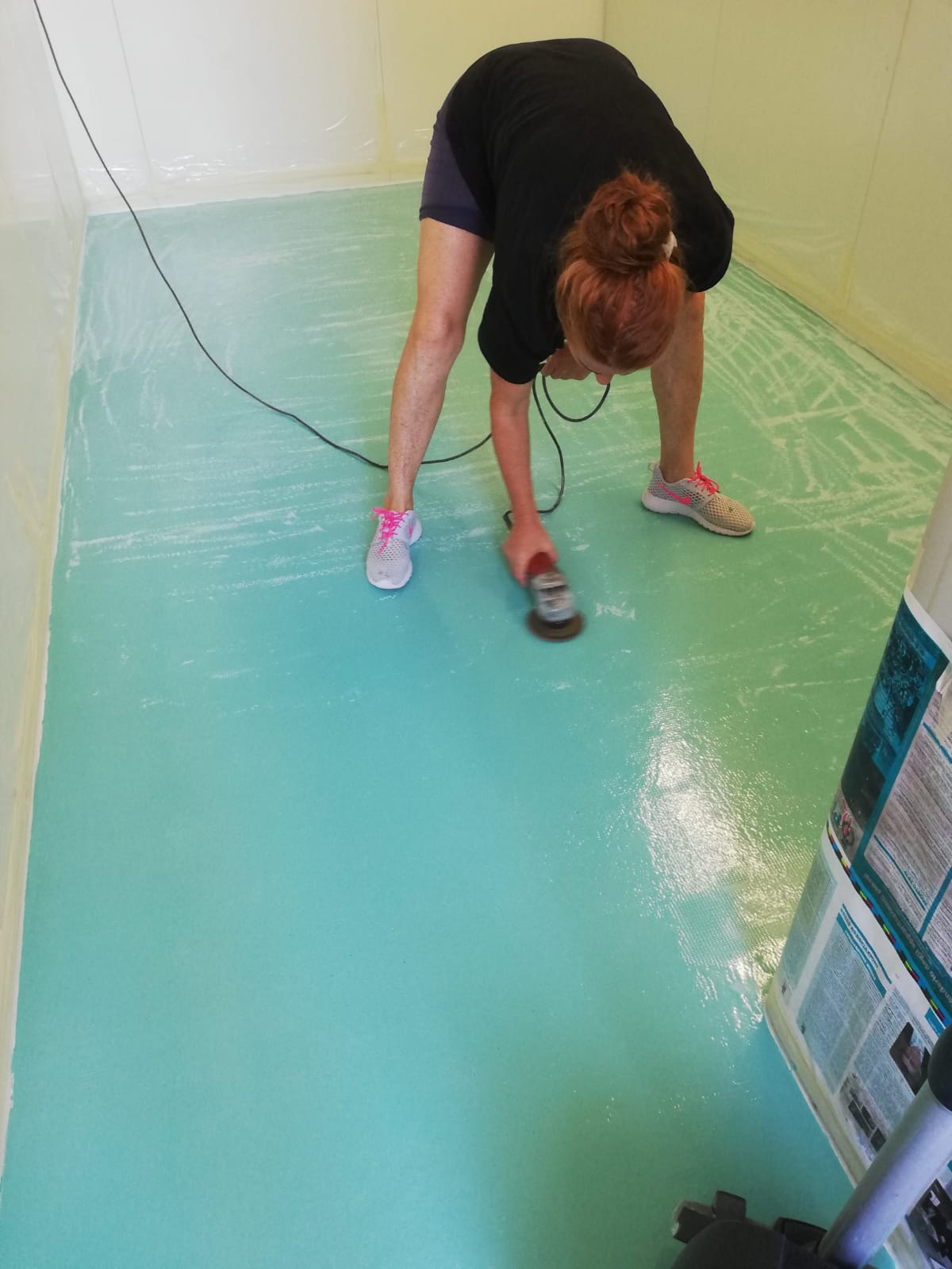 18/12/2020
LABORATORY ROOM FLOOR LAYING -3 AMÉNAGEMENT DU SOL DU LOCAL LABORATOIRE – 3
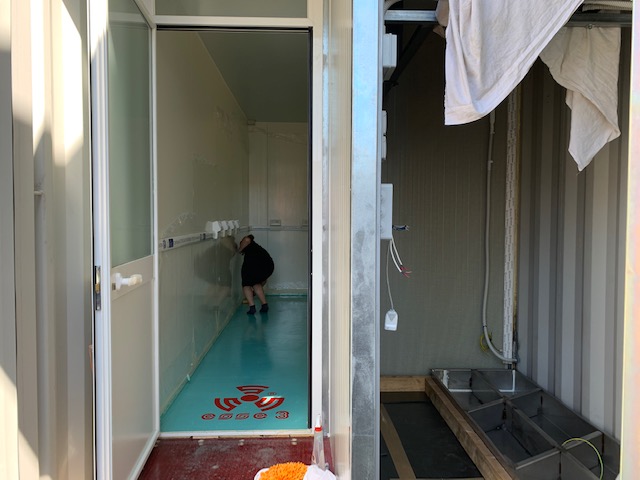 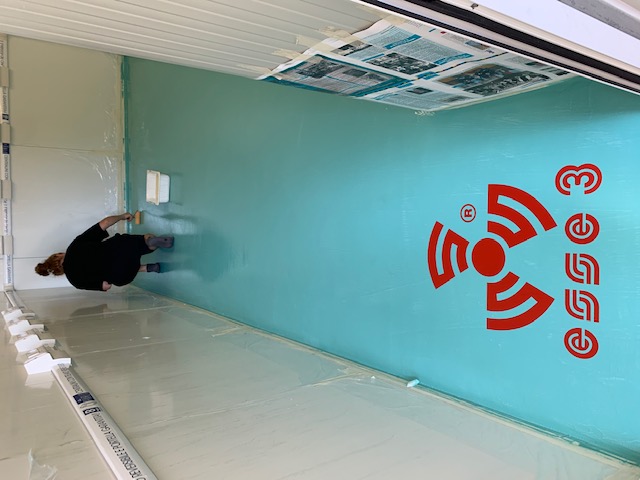 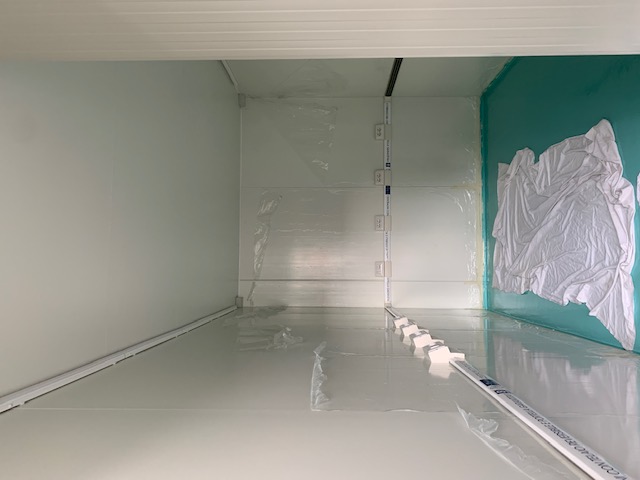 18/12/2020
ASEPTIC WASHBASIN INSTALLATIONINSTALLATION DE LAVABO ASEPTIQUE
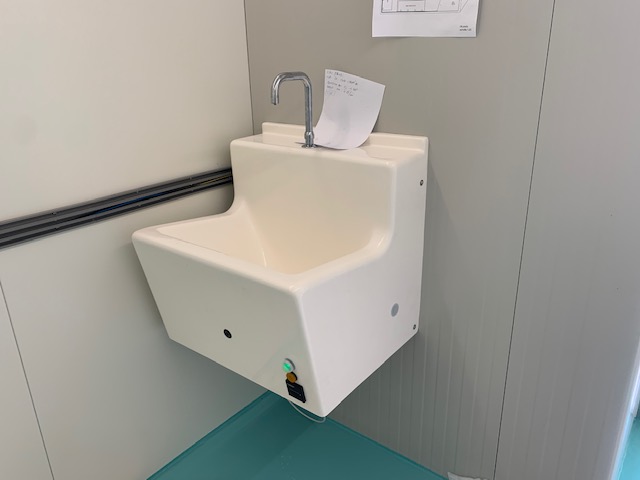 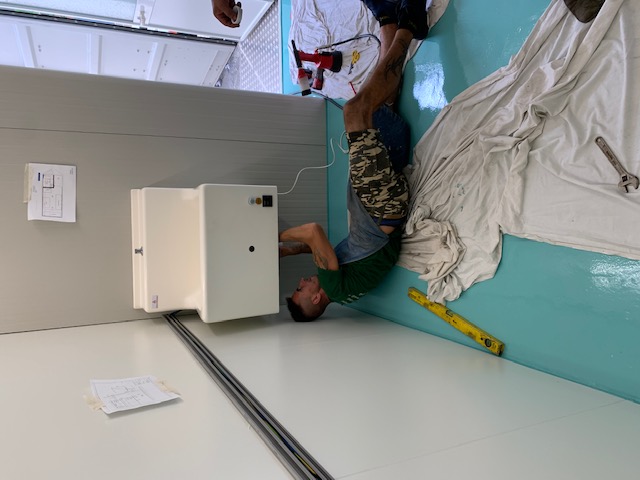 18/12/2020
INTERNAL LABORATORY PREPARATION - 1PRÉPARATION AU LABORATOIRE INTERNE- 1
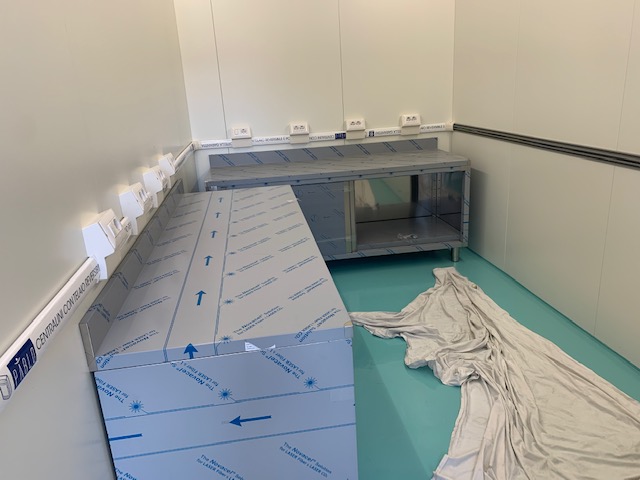 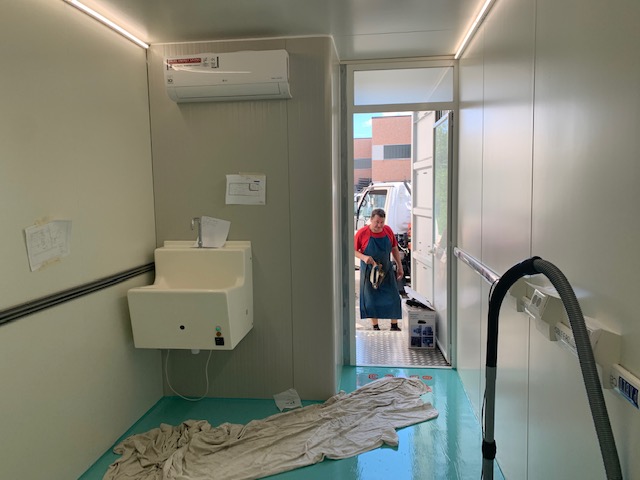 18/12/2020
INTERNAL LABORATORY PREPARATION - 2PRÉPARATION AU LABORATOIRE INTERNE- 2
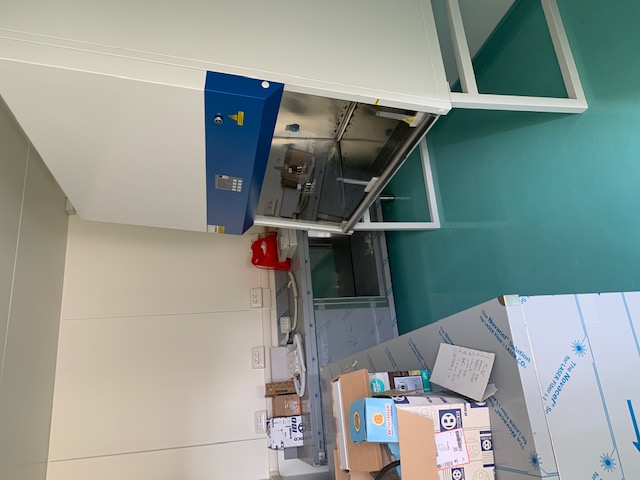 18/12/2020
INTERNAL LABORATORY PREPARATION - 3PRÉPARATION AU LABORATOIRE INTERNE- 3
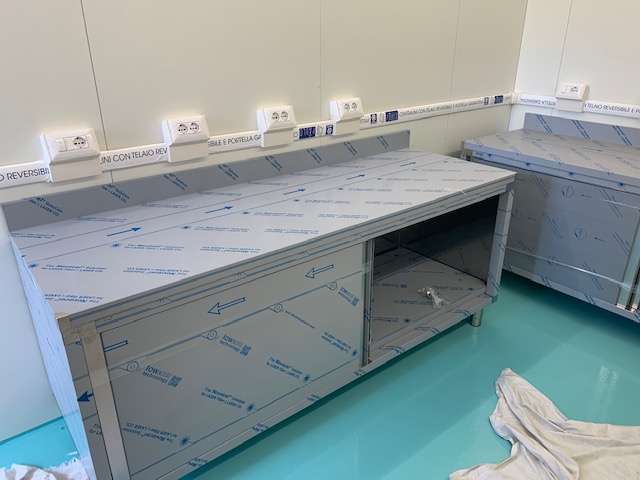 18/12/2020
GENERATOR SET INSTALLATION -1INSTALLATION DU GROUPE ÉLECTROGÈNE - 1
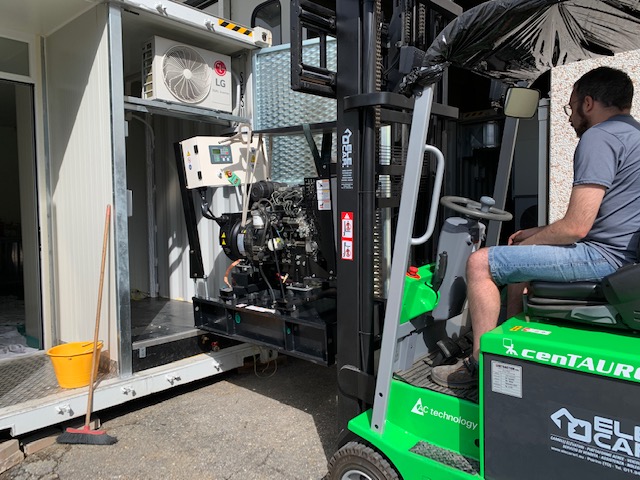 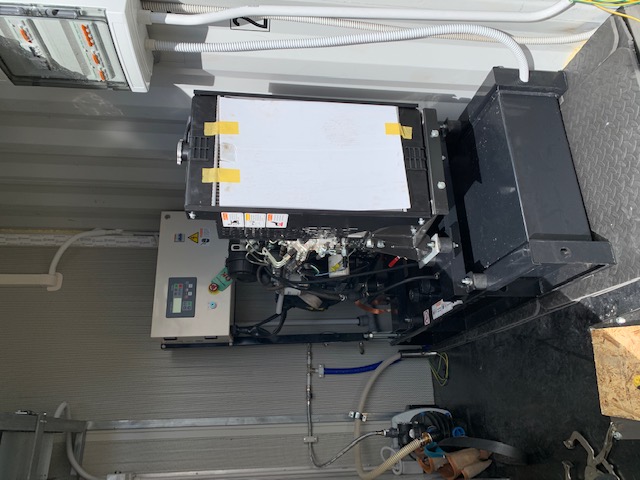 18/12/2020
GENERATOR SET INSTALLATION -2INSTALLATION DU GROUPE ÉLECTROGÈNE - 2
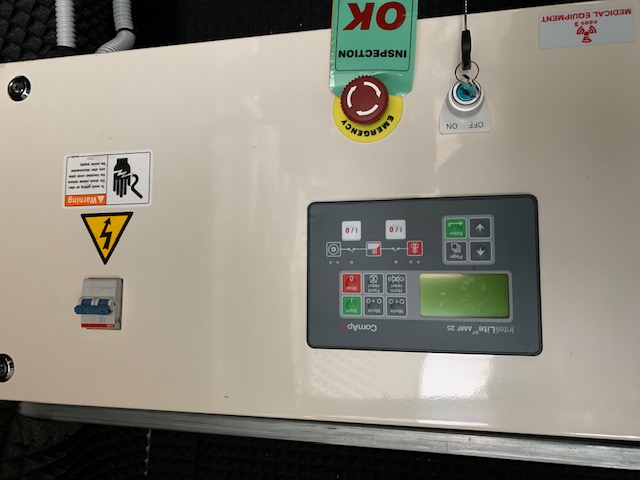 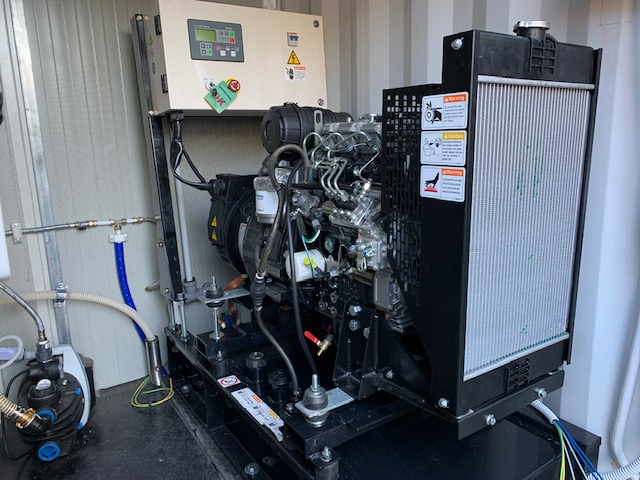 18/12/2020
GENERATOR SET INSTALLATION -2INSTALLATION DU GROUPE ÉLECTROGÈNE - 2
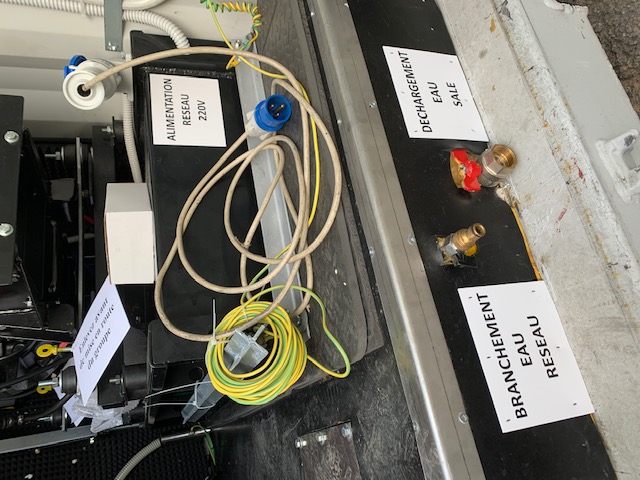 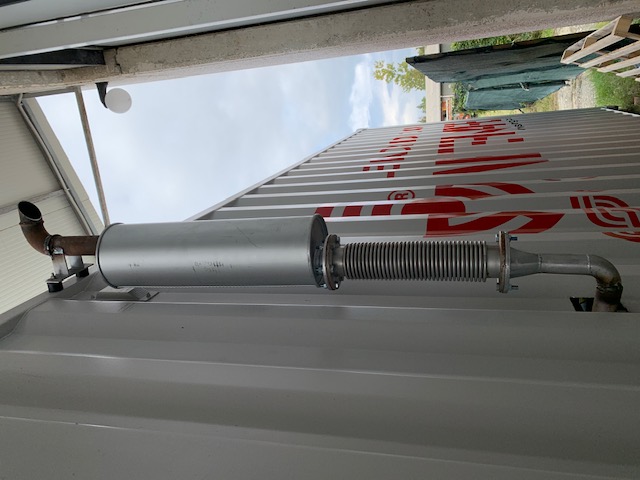 18/12/2020
INTERNAL PREPARATION AND SOUND PROOFING  OF THE SERVICE ROOMINSTALLATION INTÉRNE ET INSONORISATION DE LA SALLE DE SERVICE
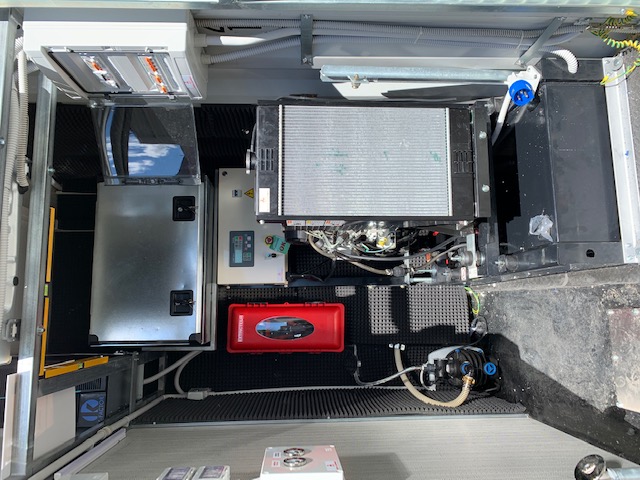 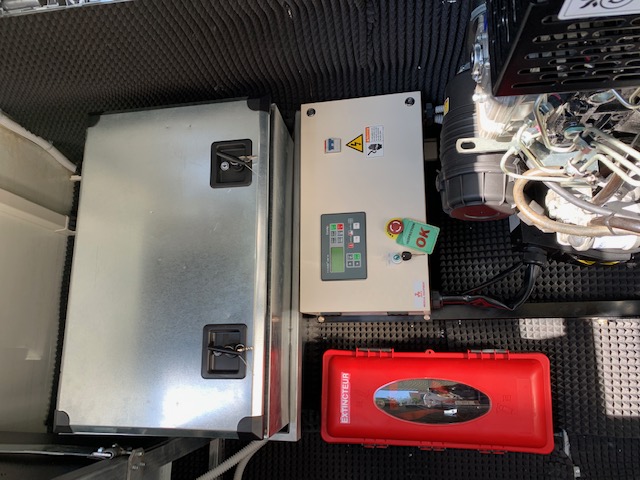 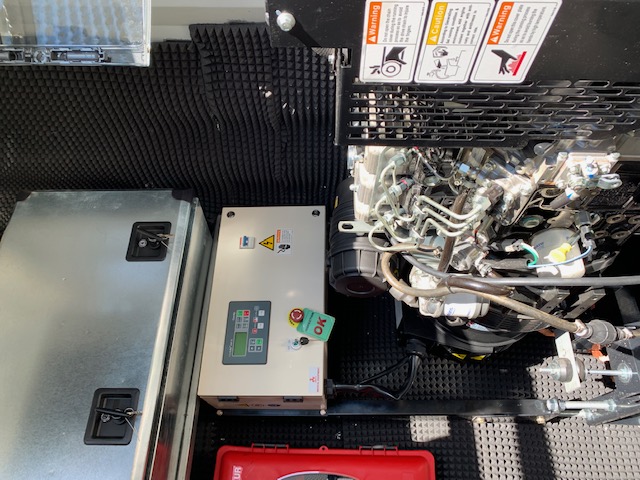 18/12/2020
CONSTRUCTION AND INSTALLATION OF THE SERVICE  LOCAL DOOR AND STAIRCASECONSTRUCTION ET INSTALLATION DE LA PORTE DU LOCAL DE SERVICE ET DE L'ESCALIER
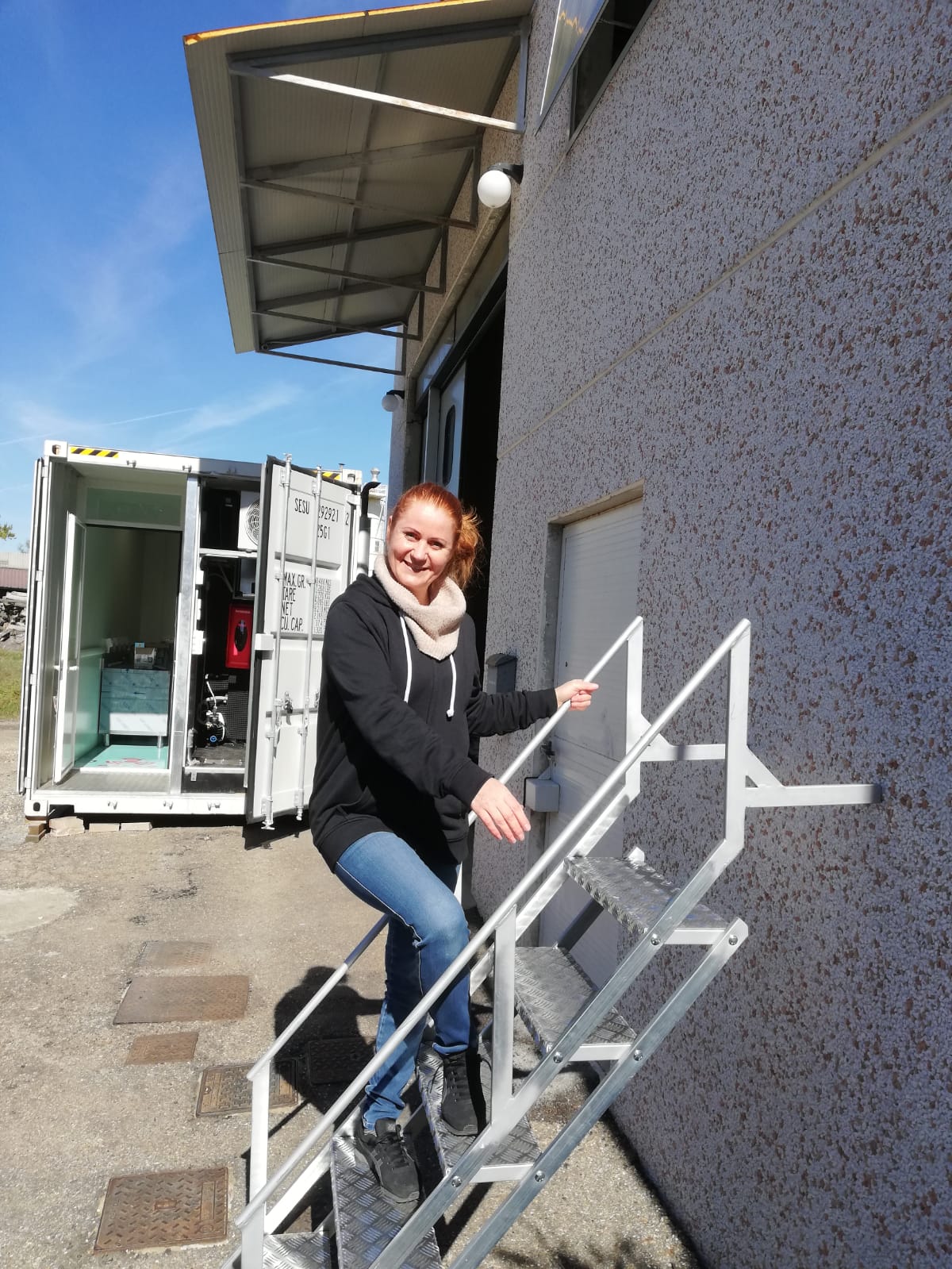 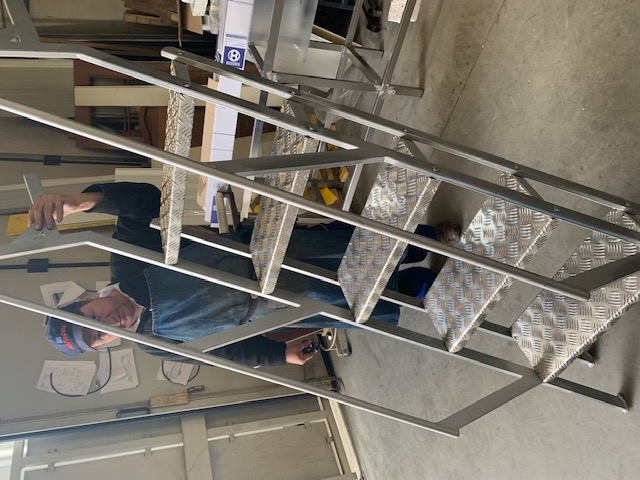 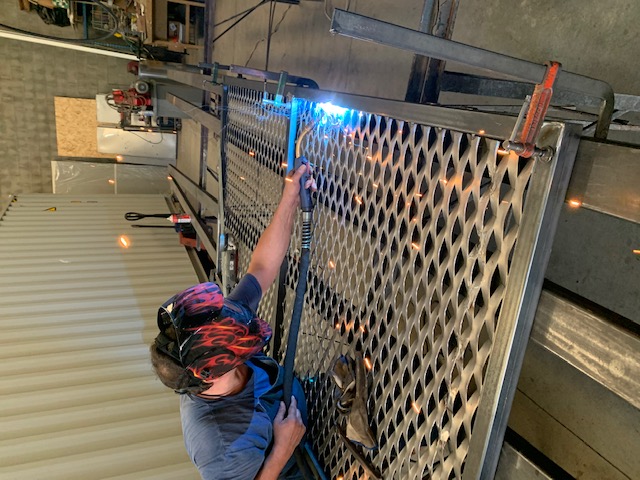 18/12/2020
LOADING THE UNIT ON THE TRUCK -1 CHARGEMENT DE L'UNITÉ SUR LE CAMION -1
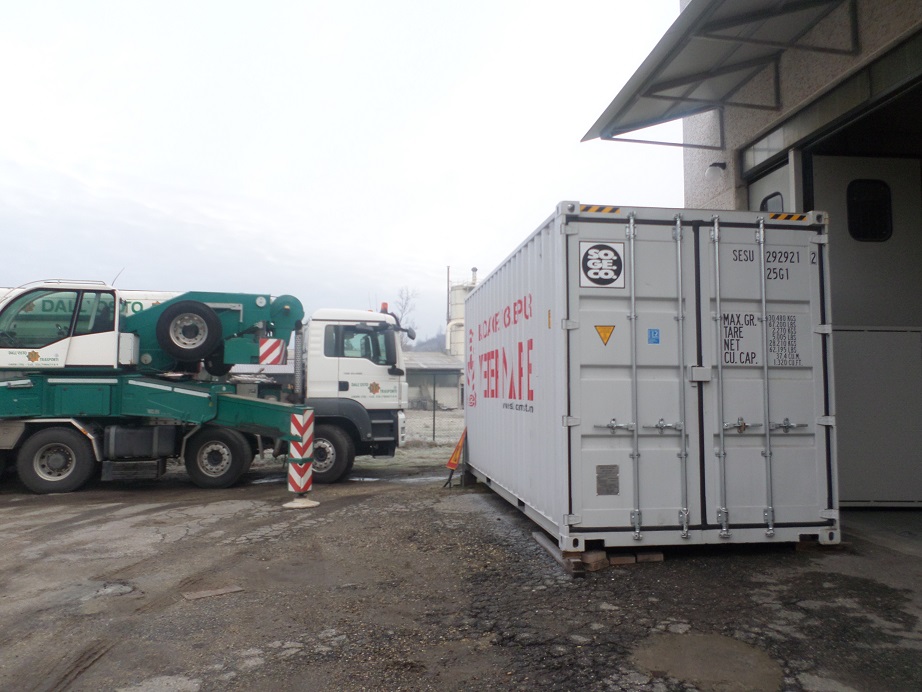 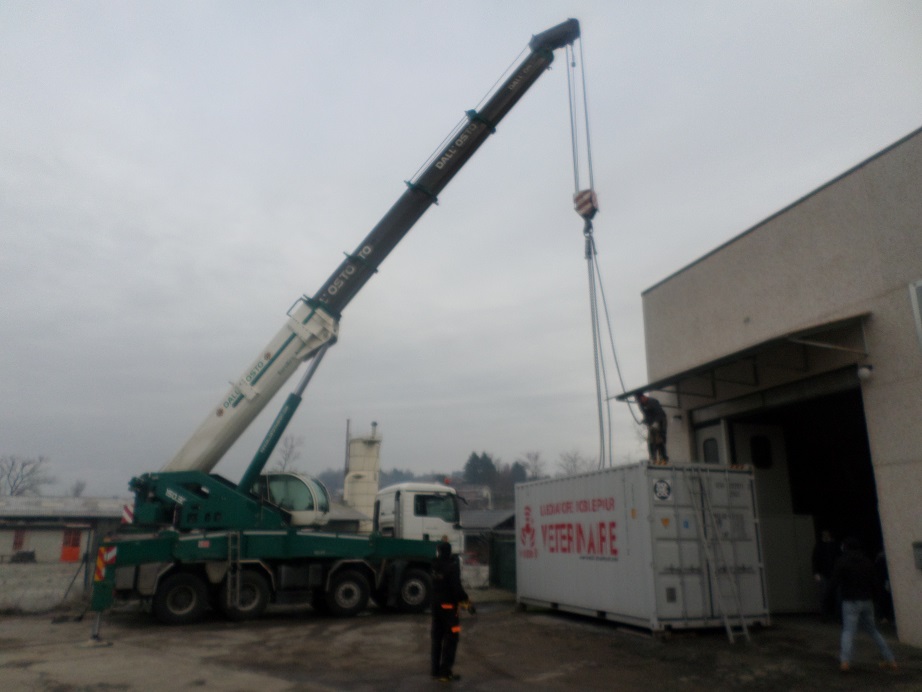 18/12/2020
LOADING THE UNIT ON THE TRUCK -2 CHARGEMENT DE L'UNITÉ SUR LE CAMION -2
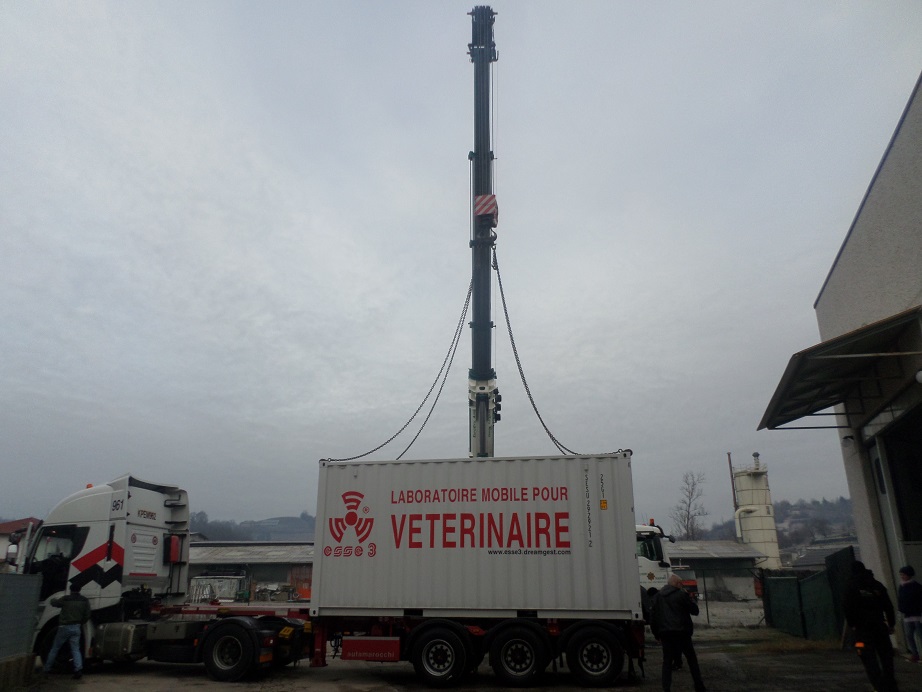 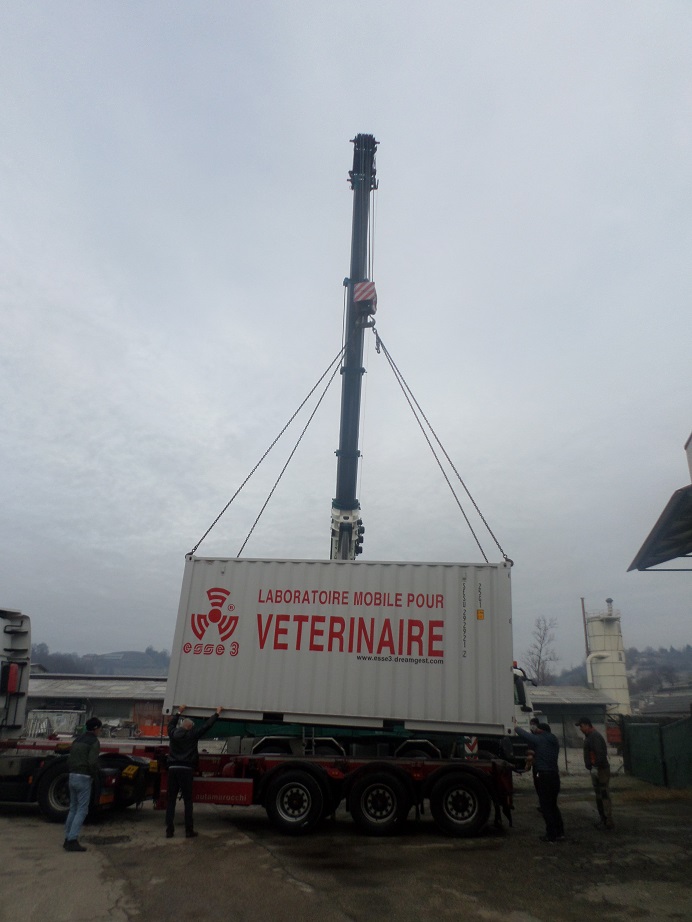 18/12/2020
LOADING THE UNIT ON THE TRUCK -3 CHARGEMENT DE L'UNITÉ SUR LE CAMION -3
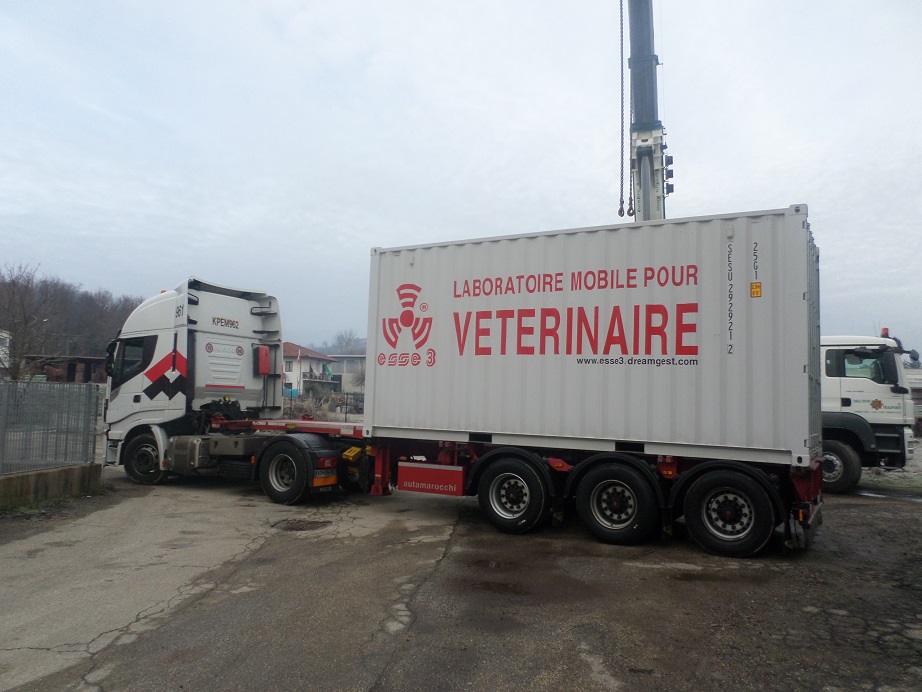 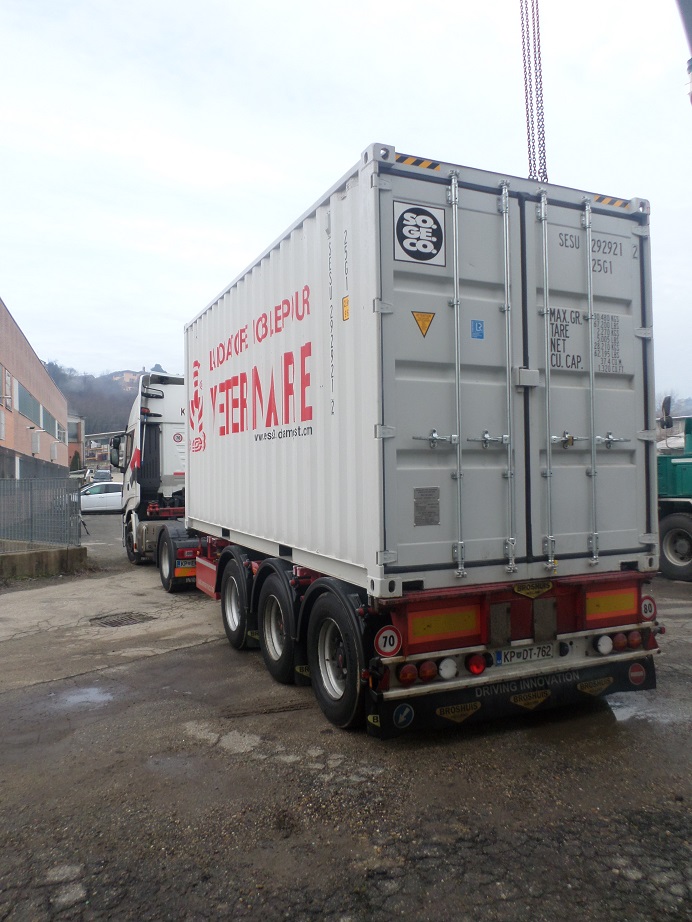 18/12/2020